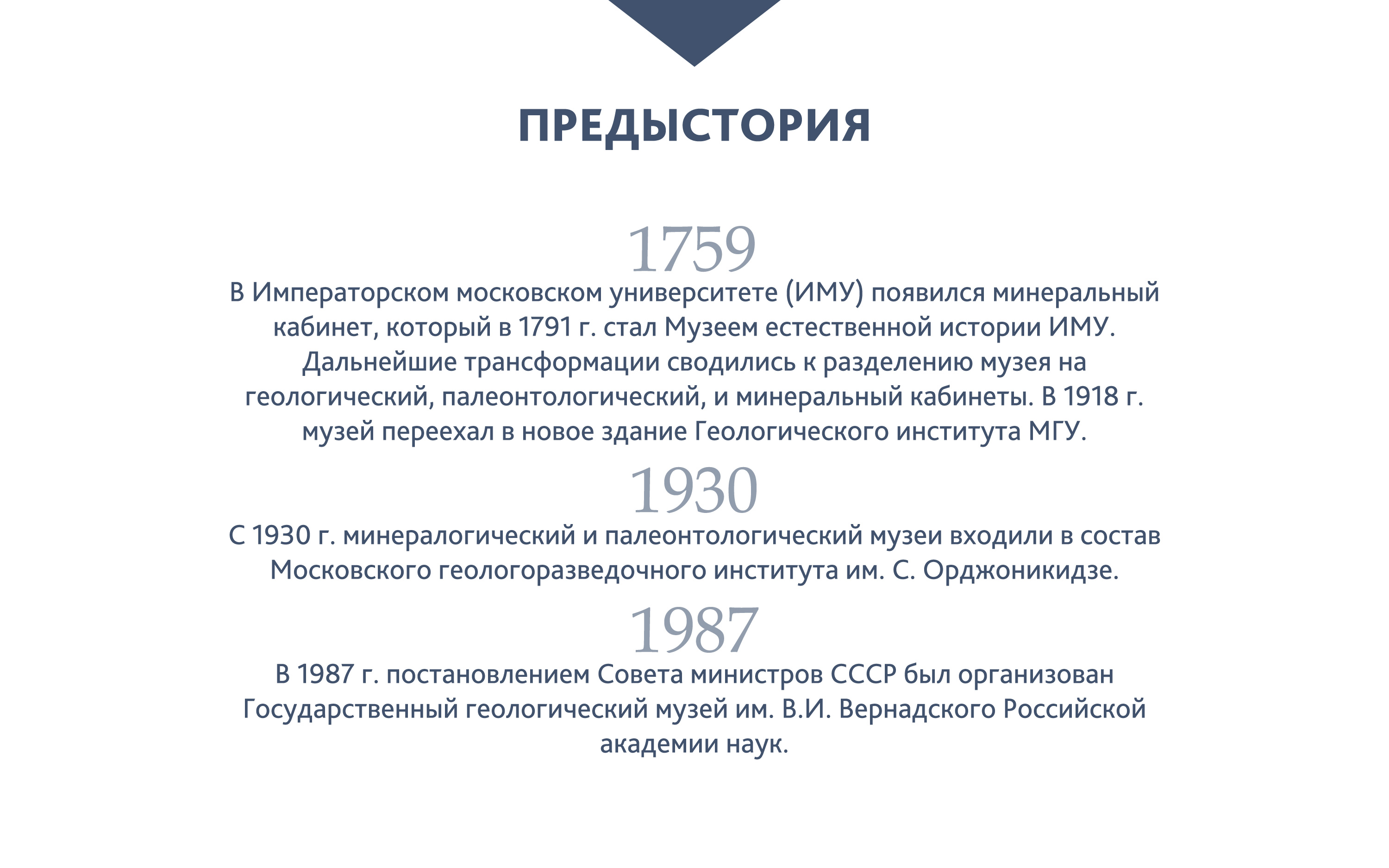 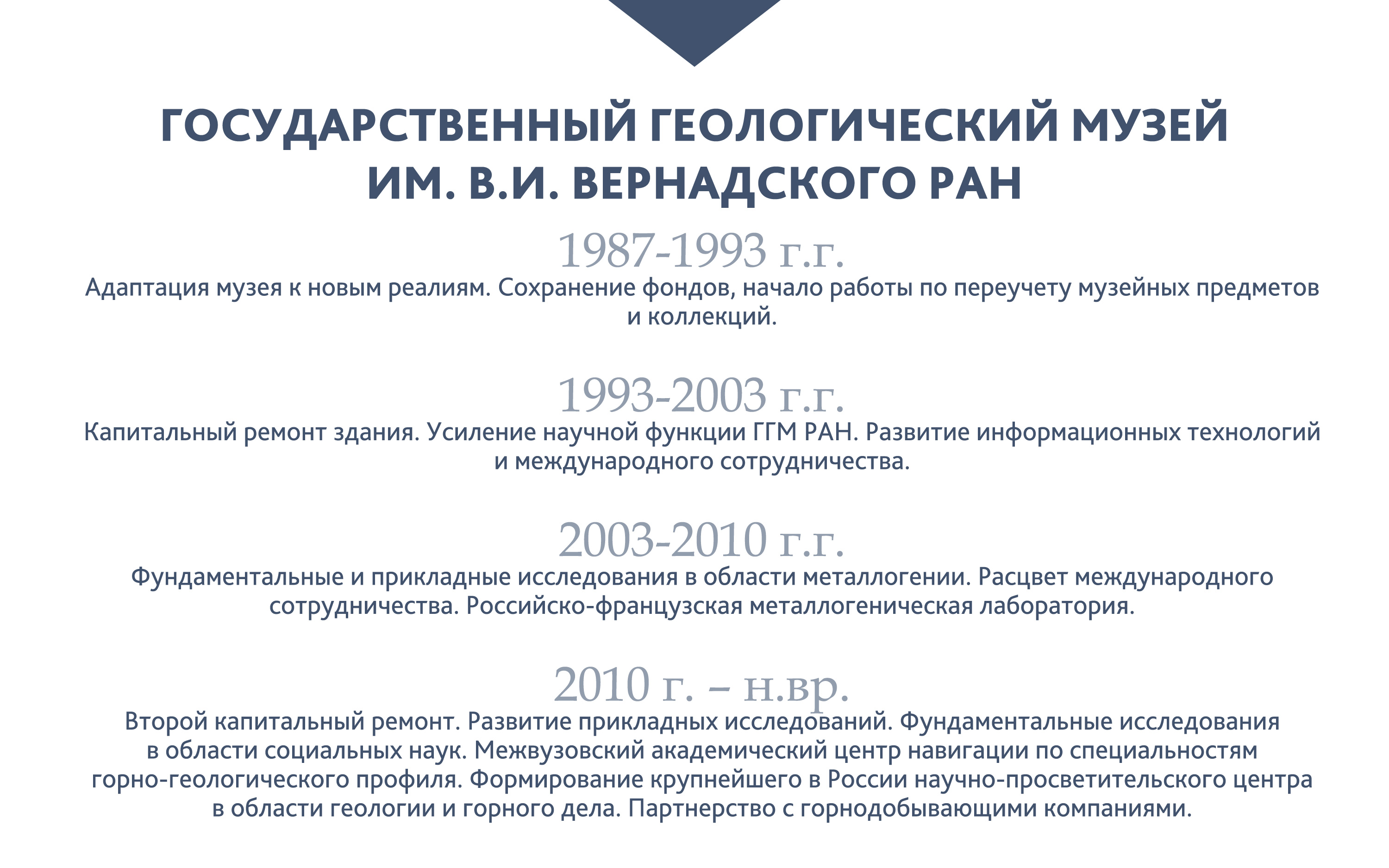 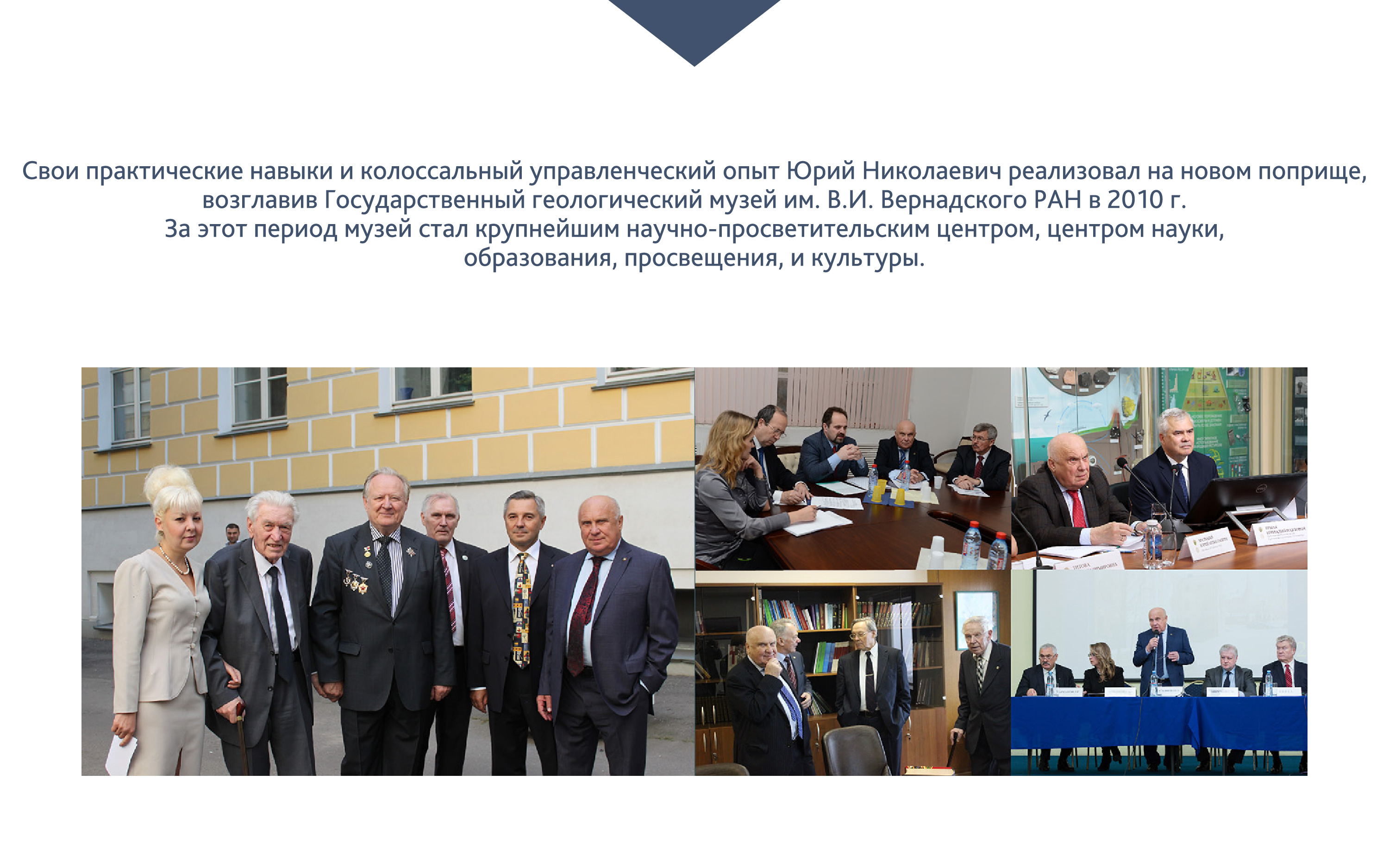 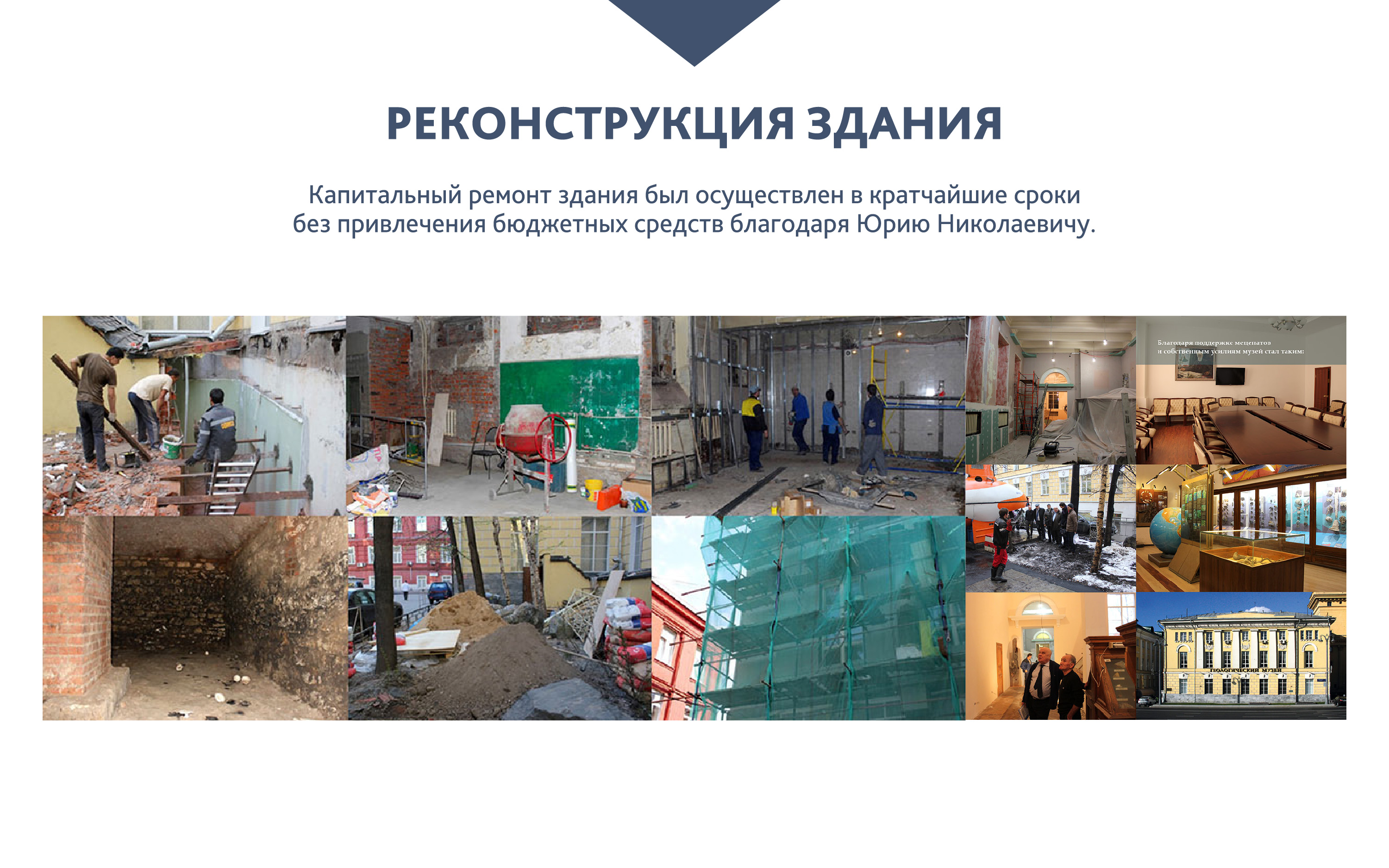 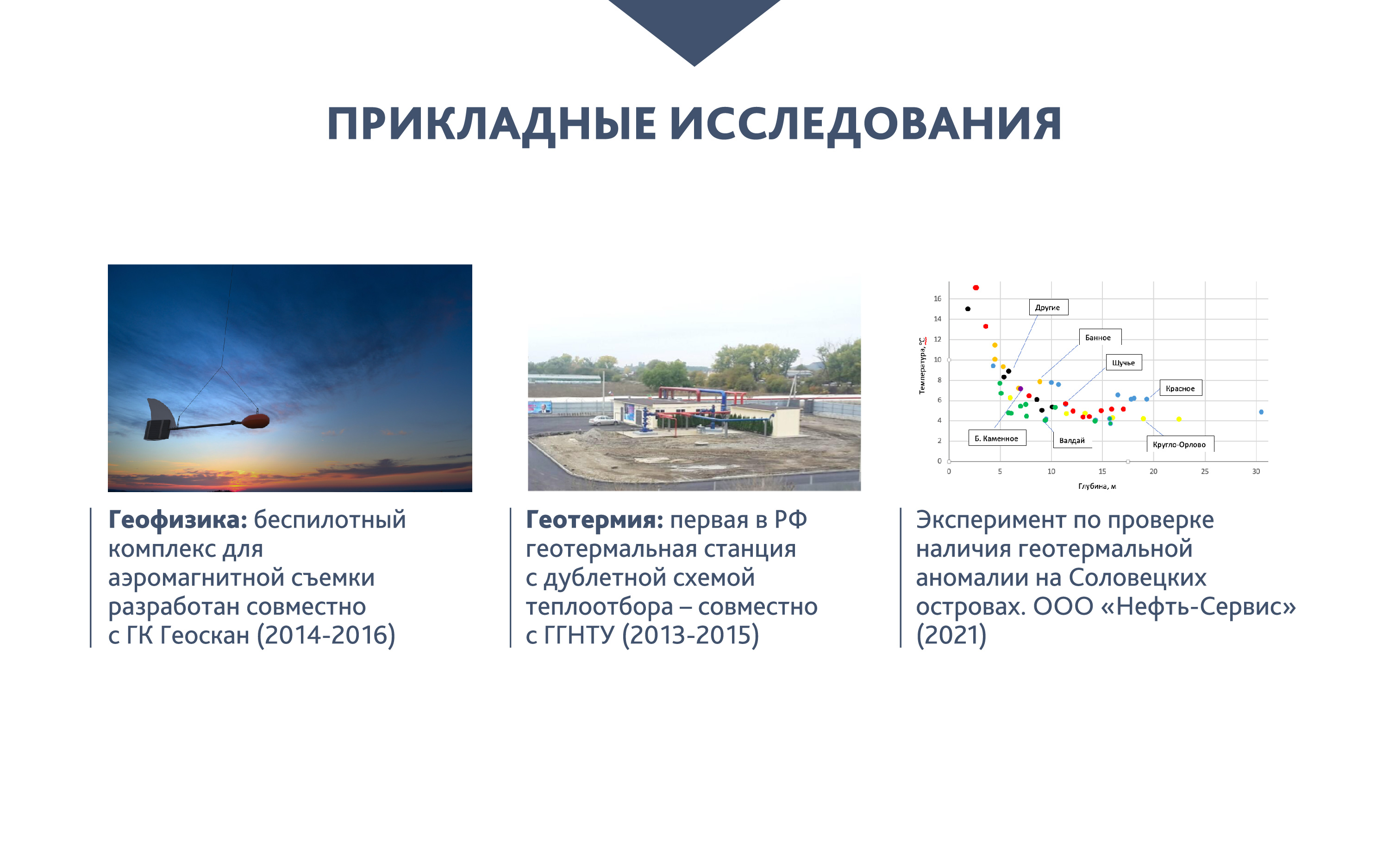 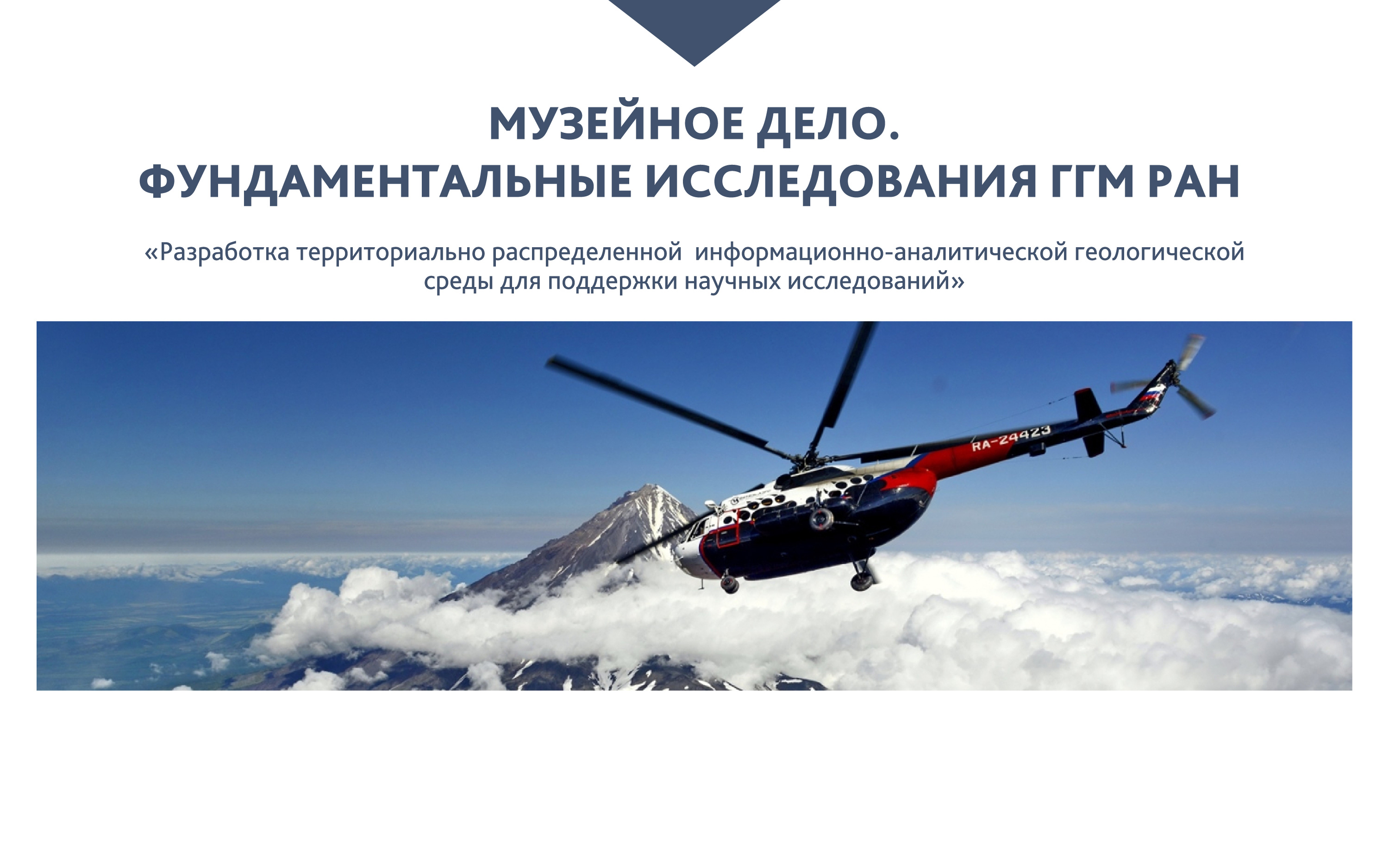 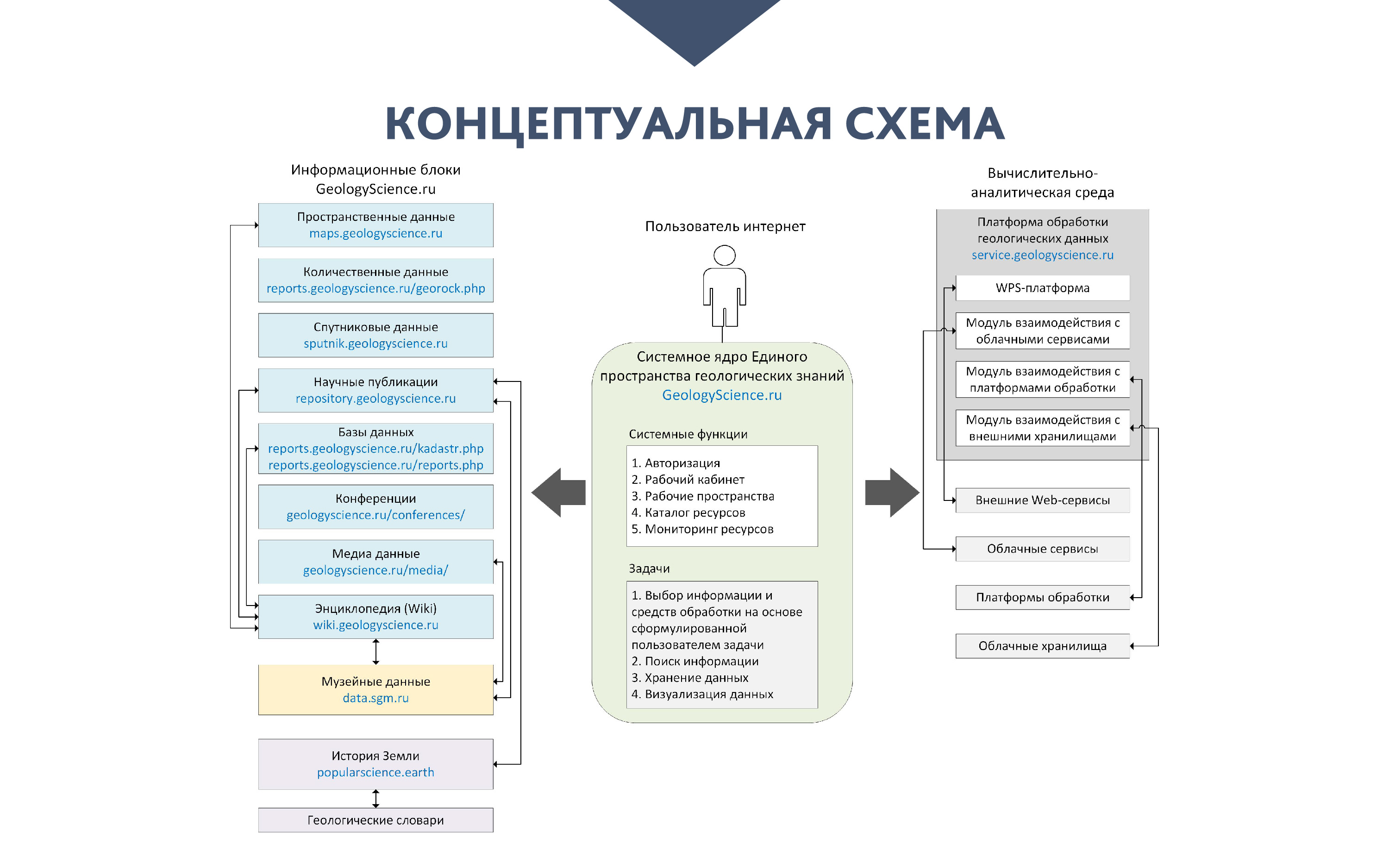 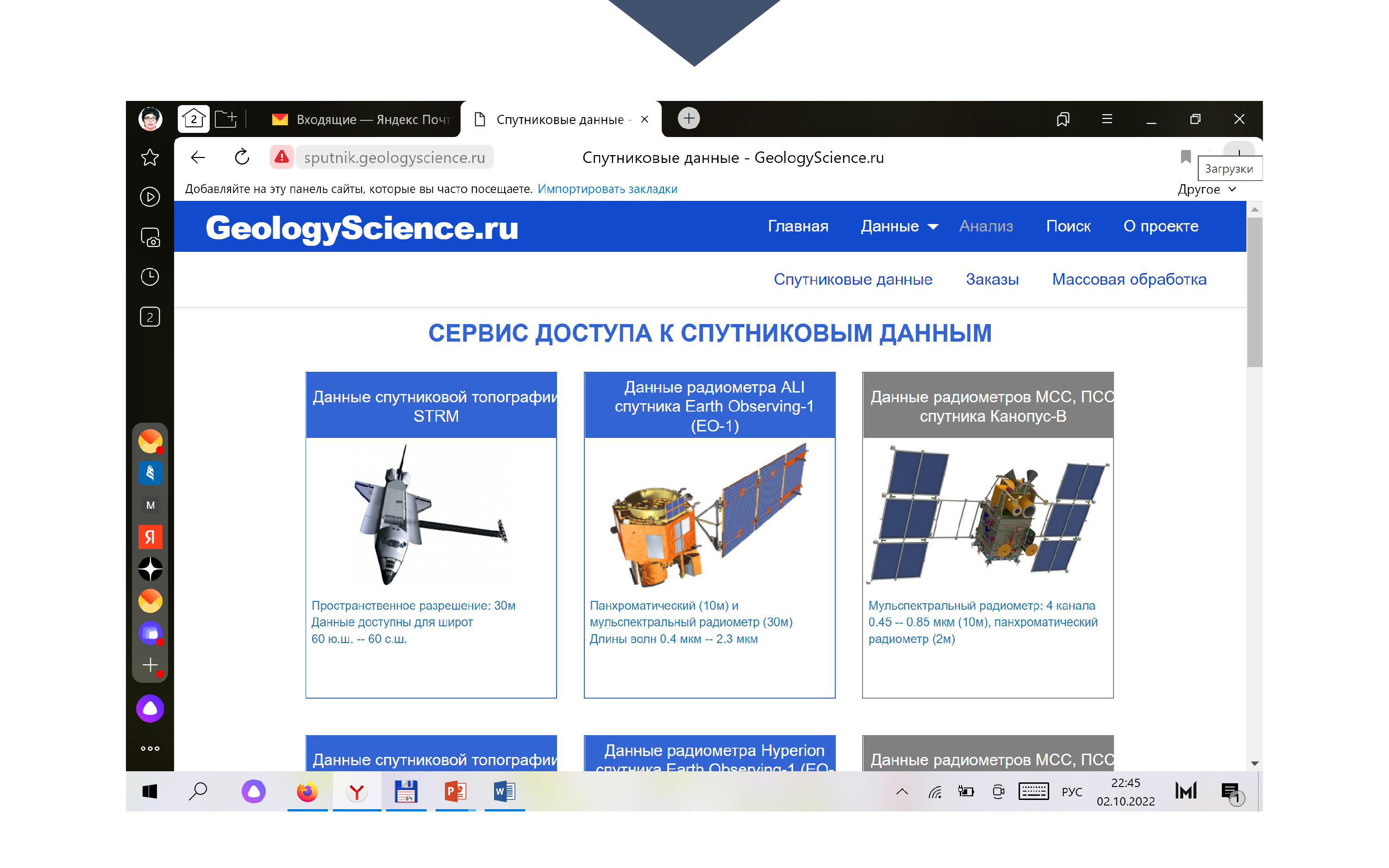 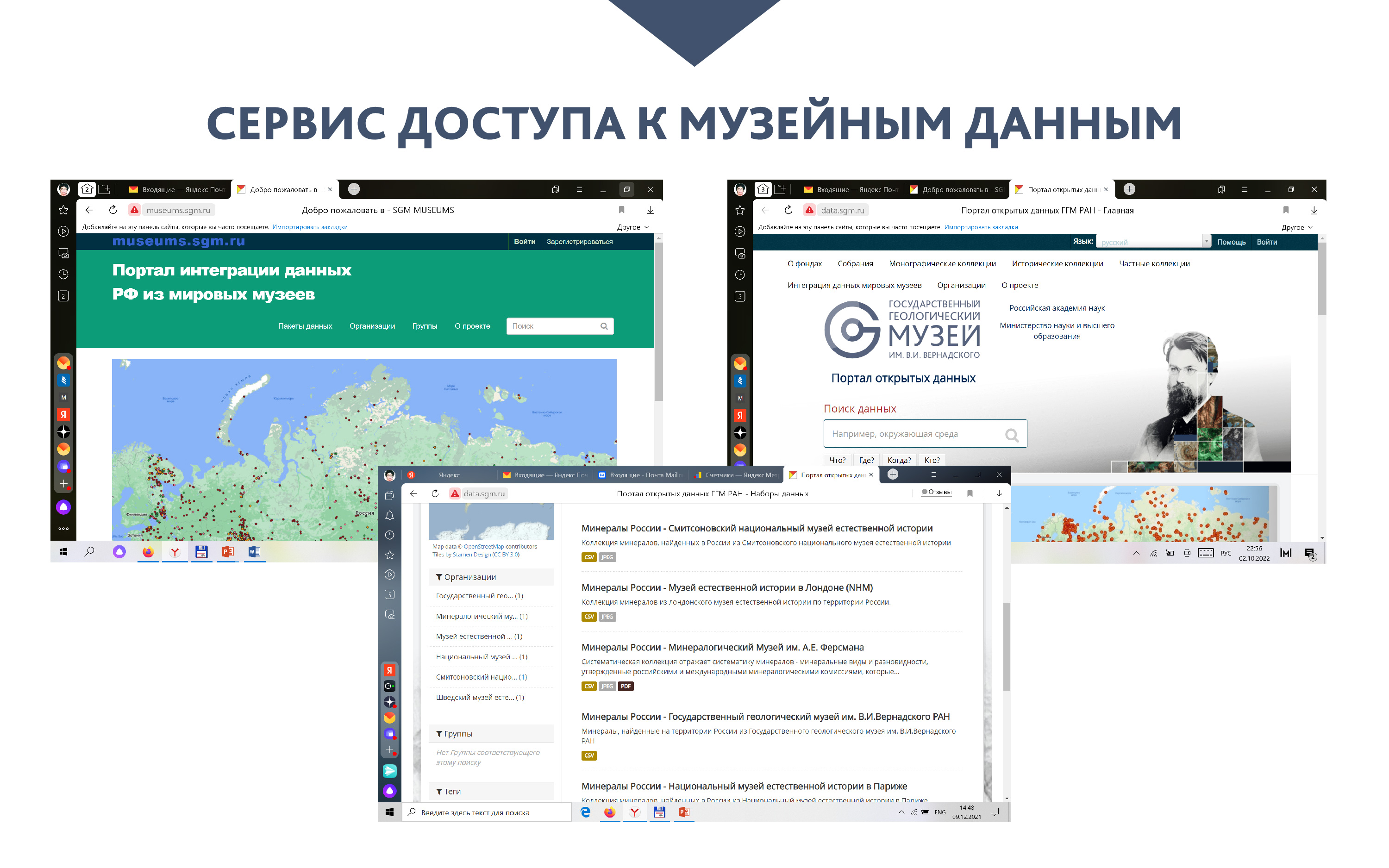 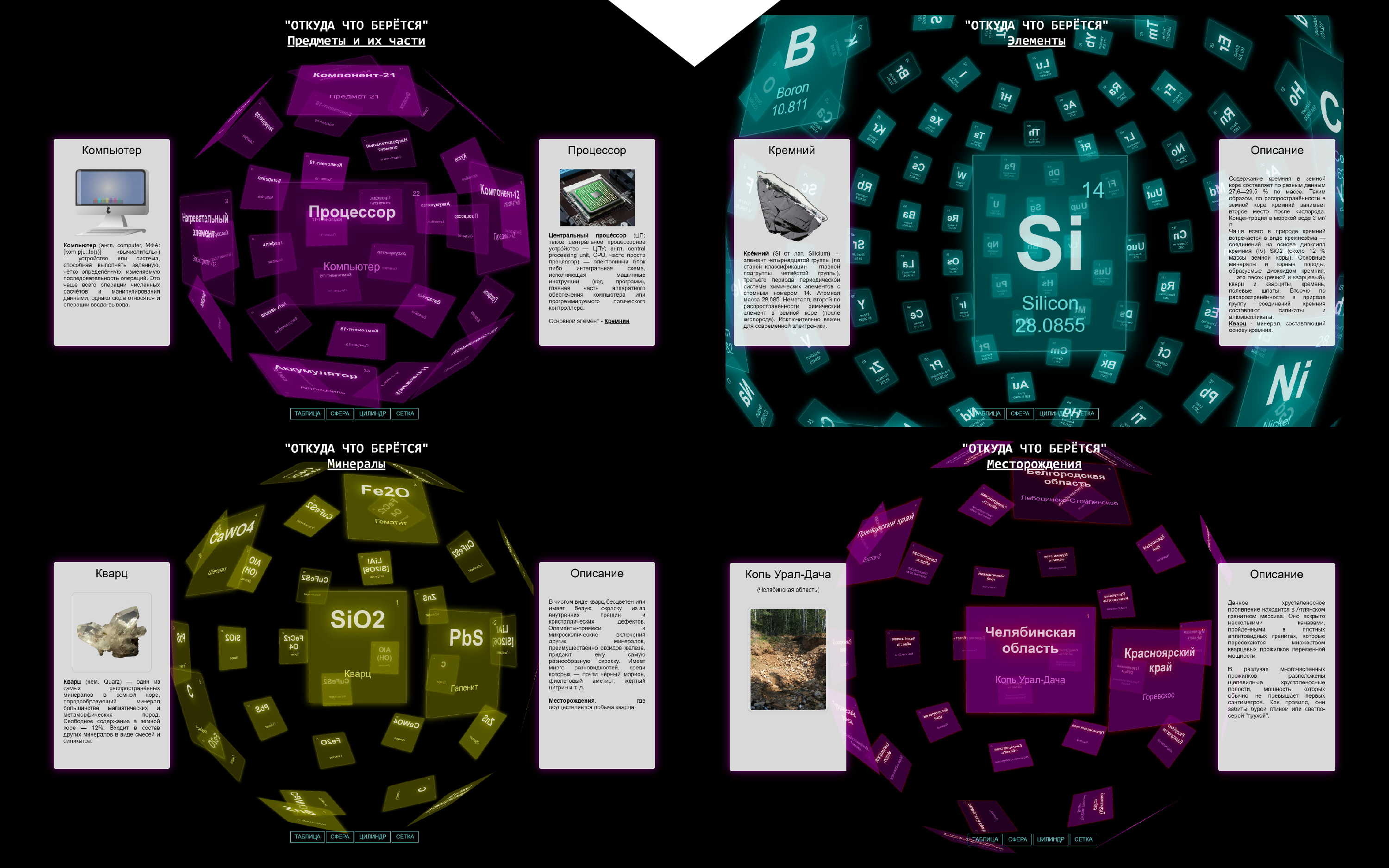 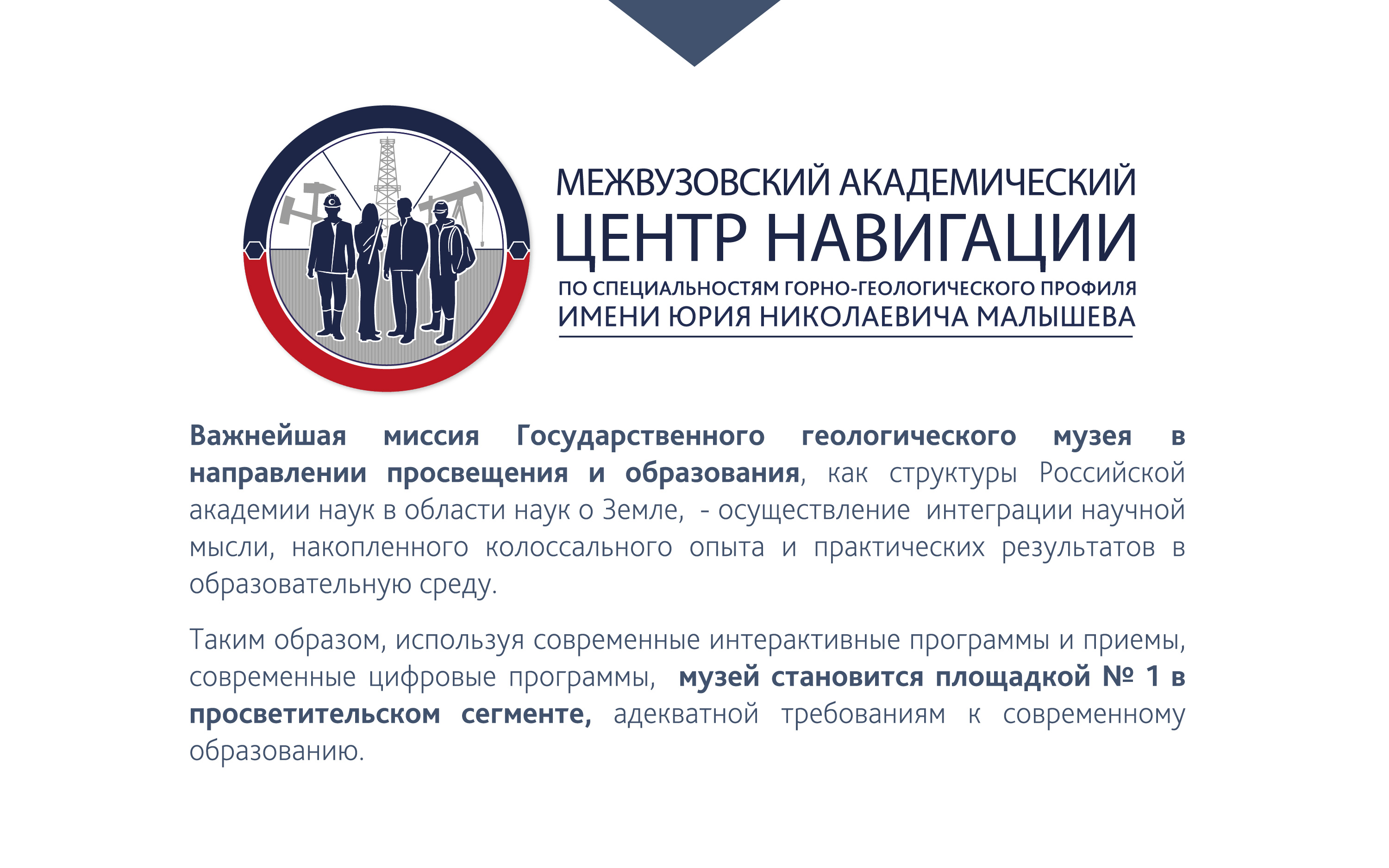 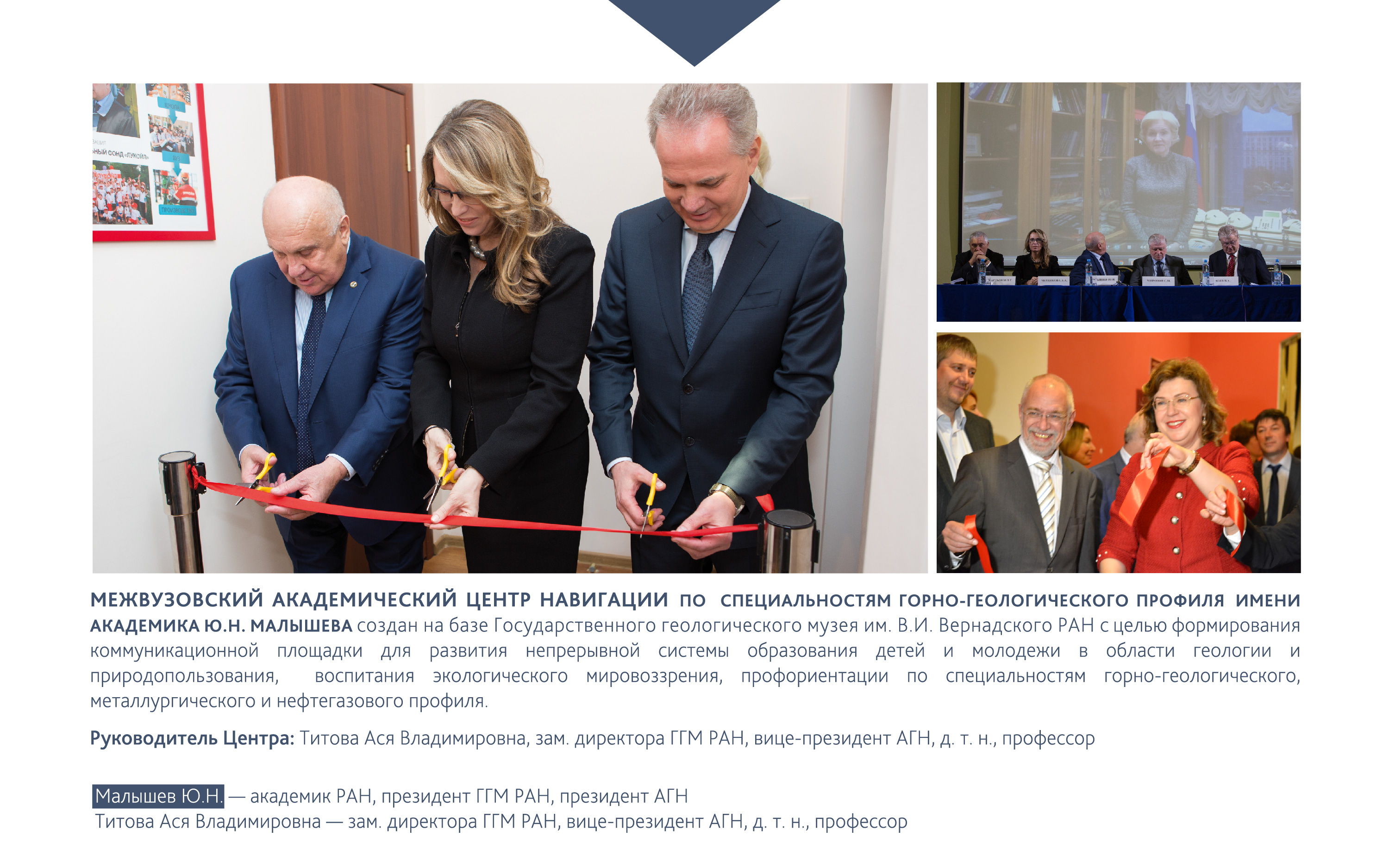 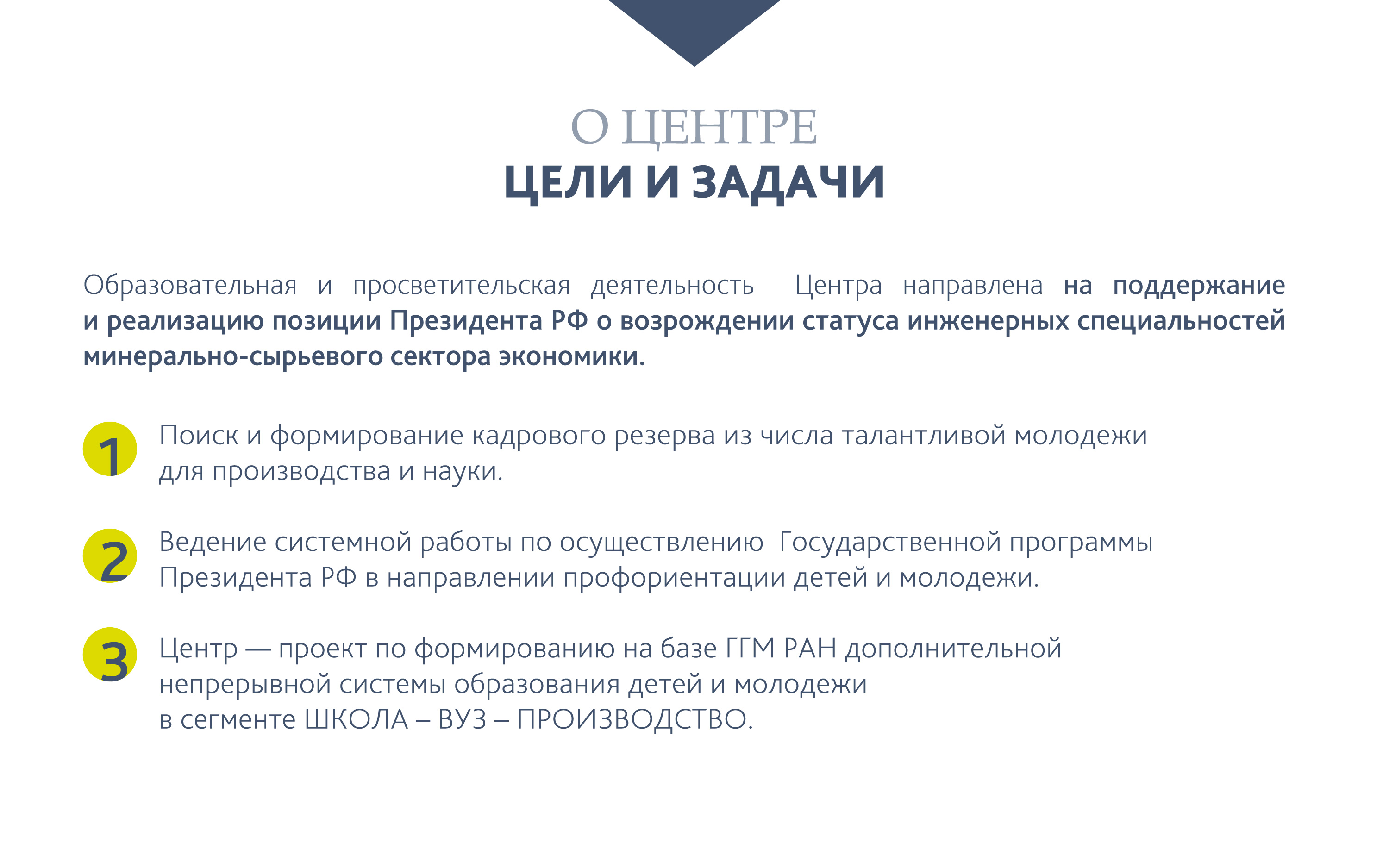 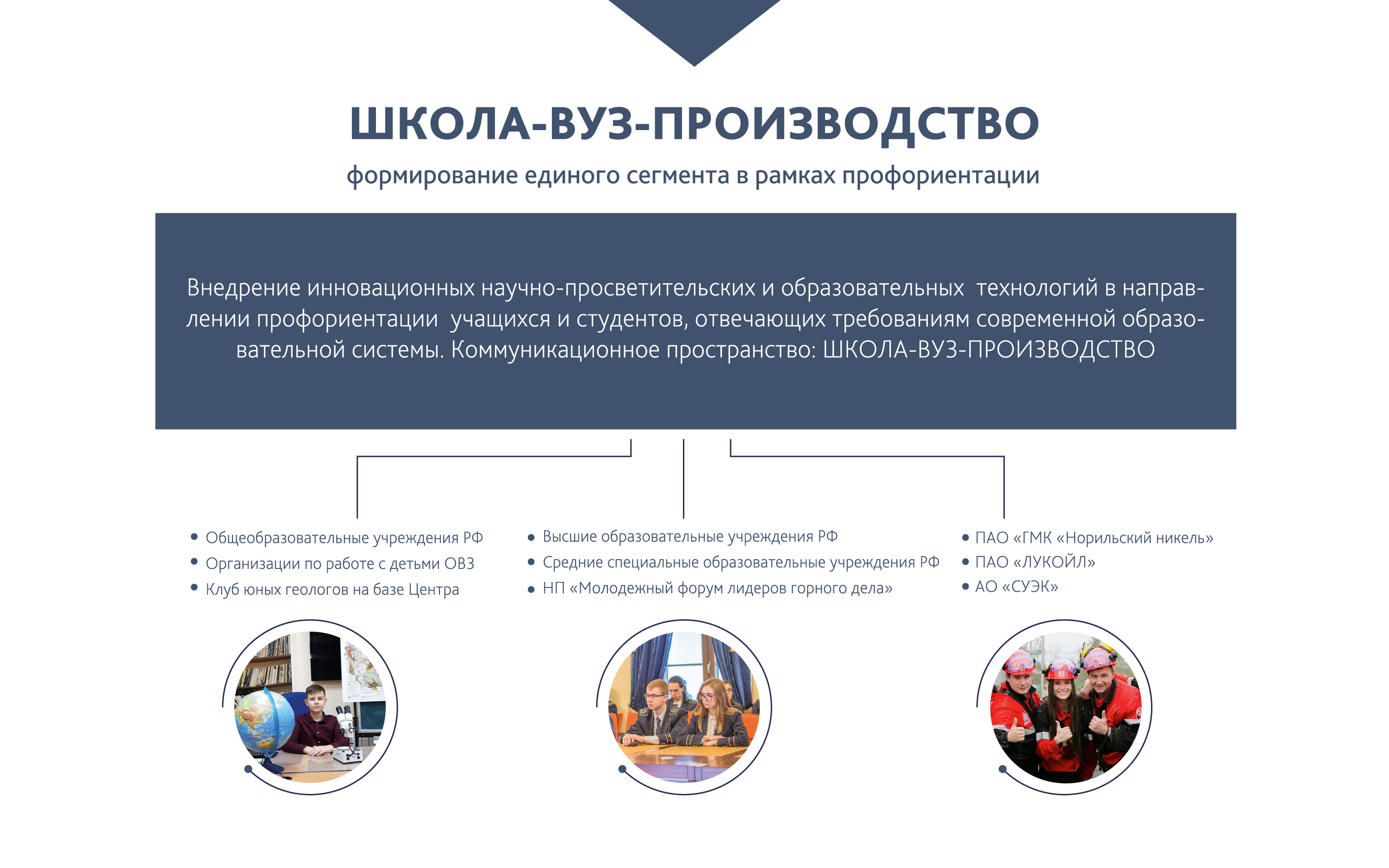 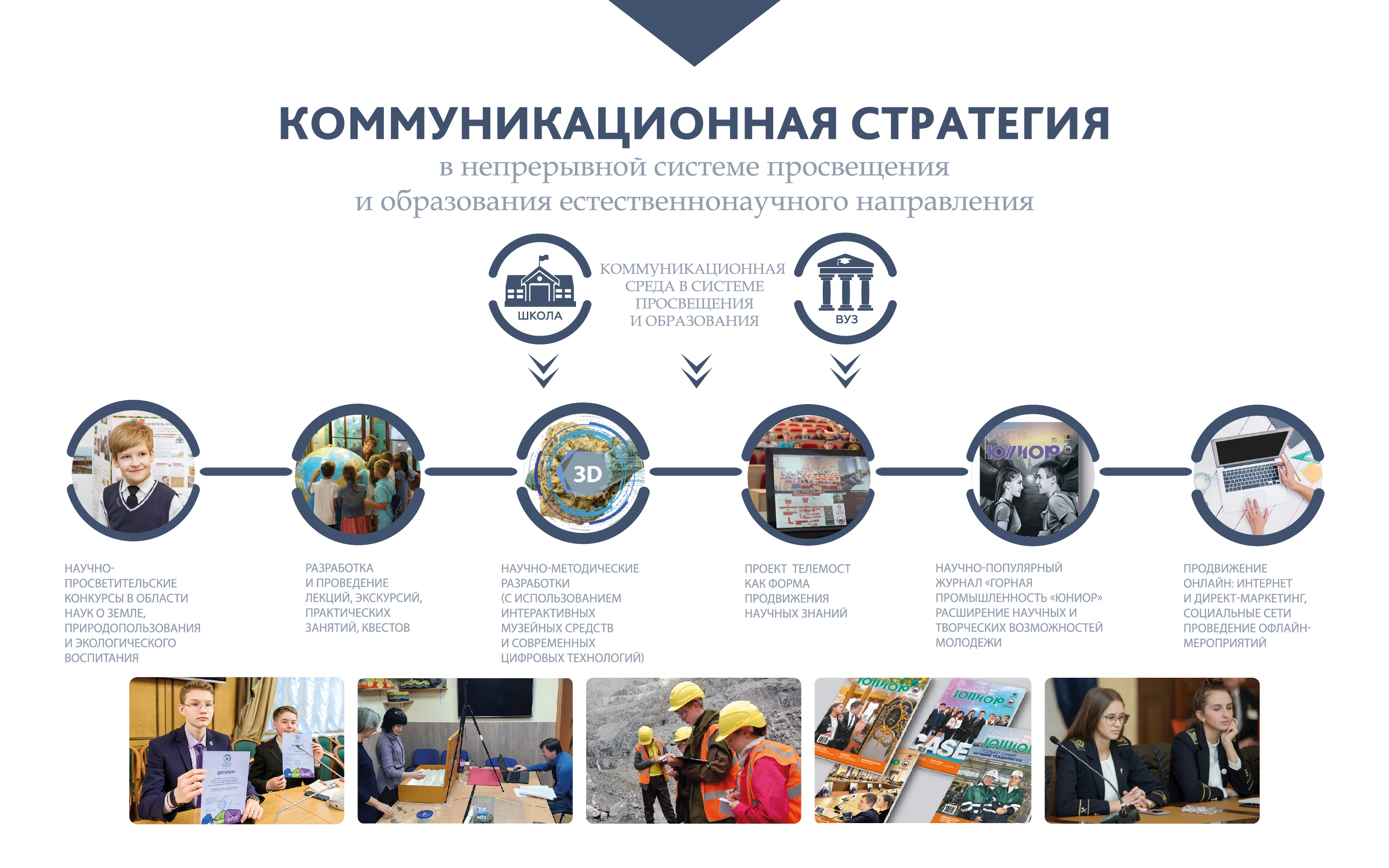 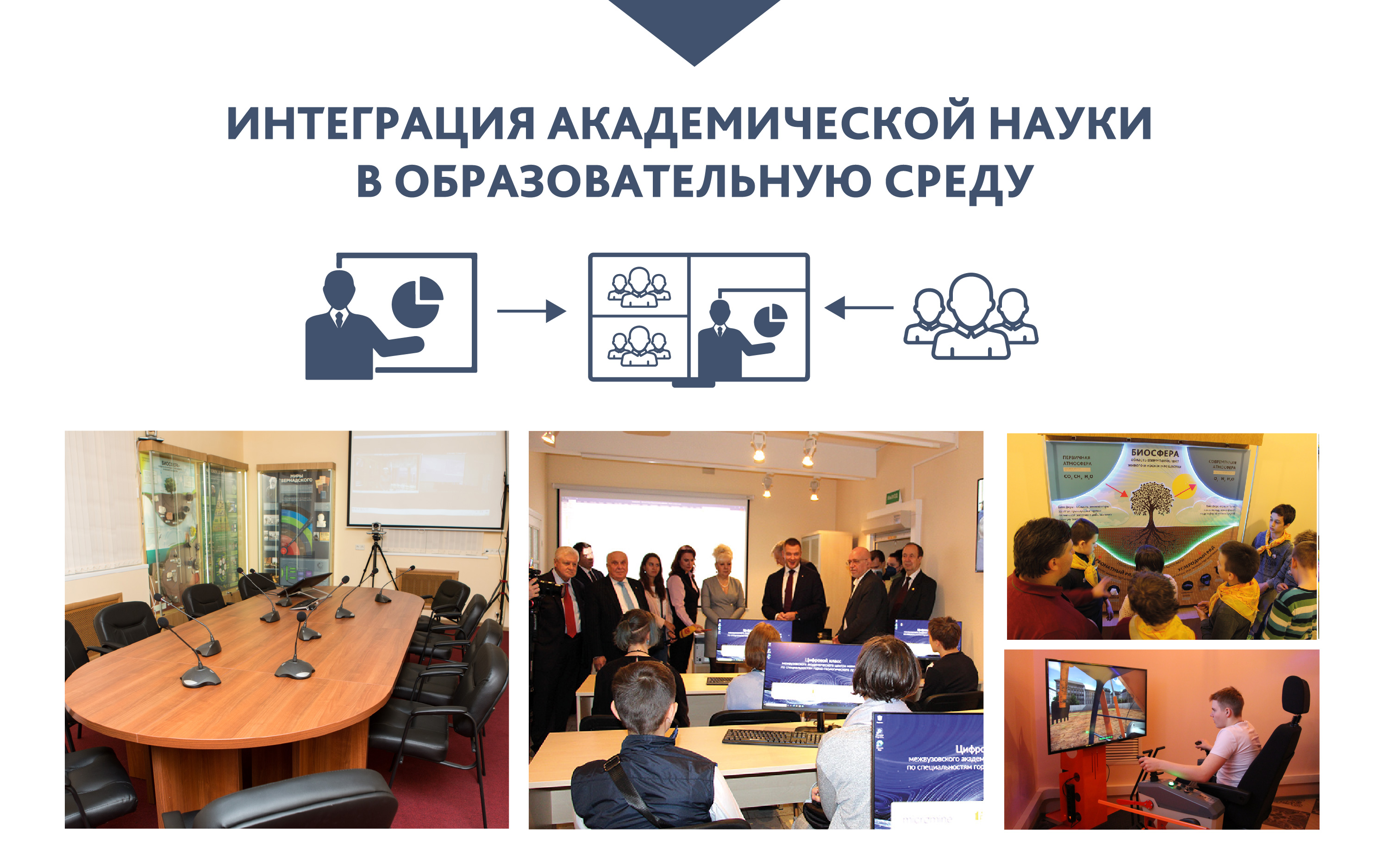 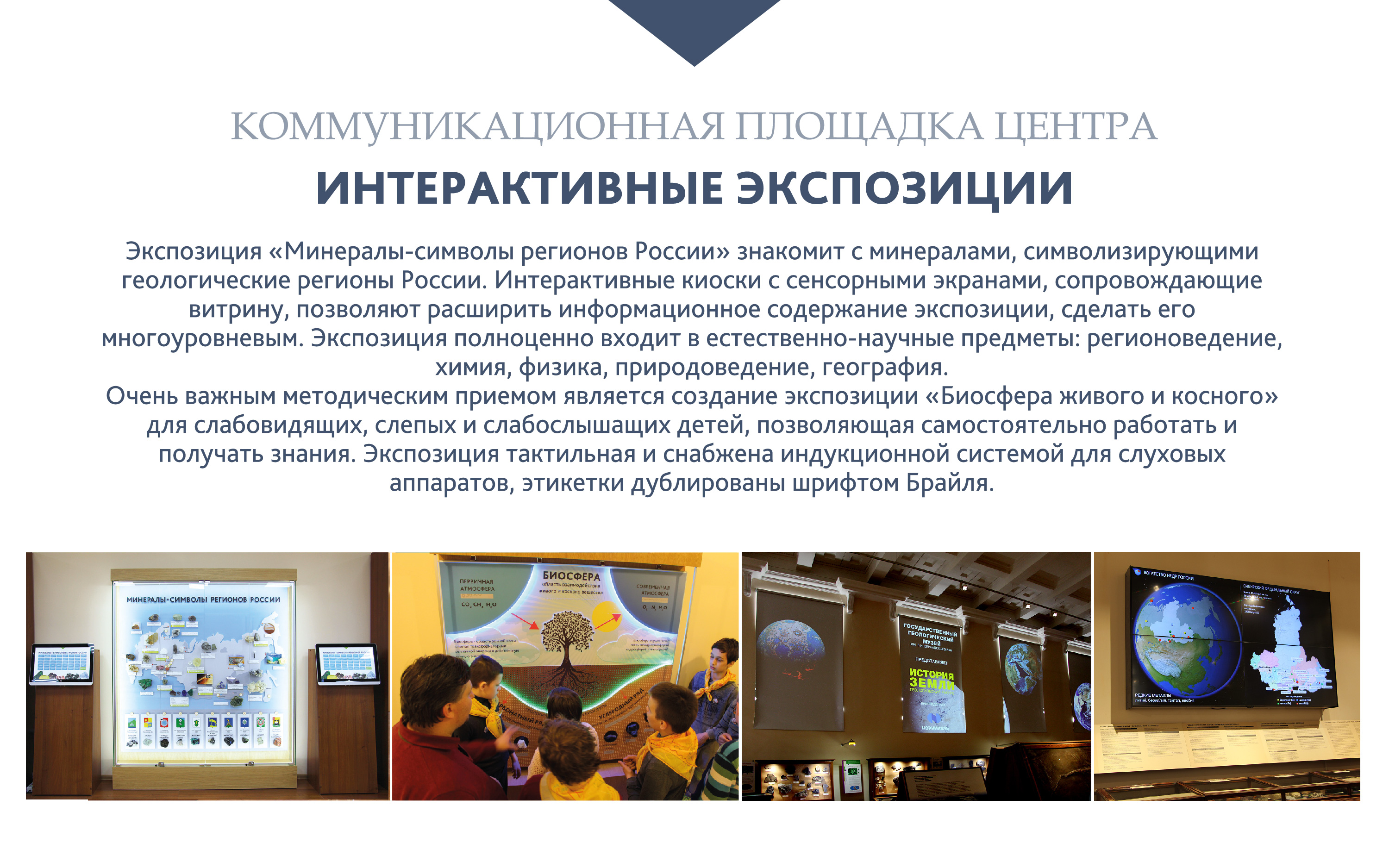 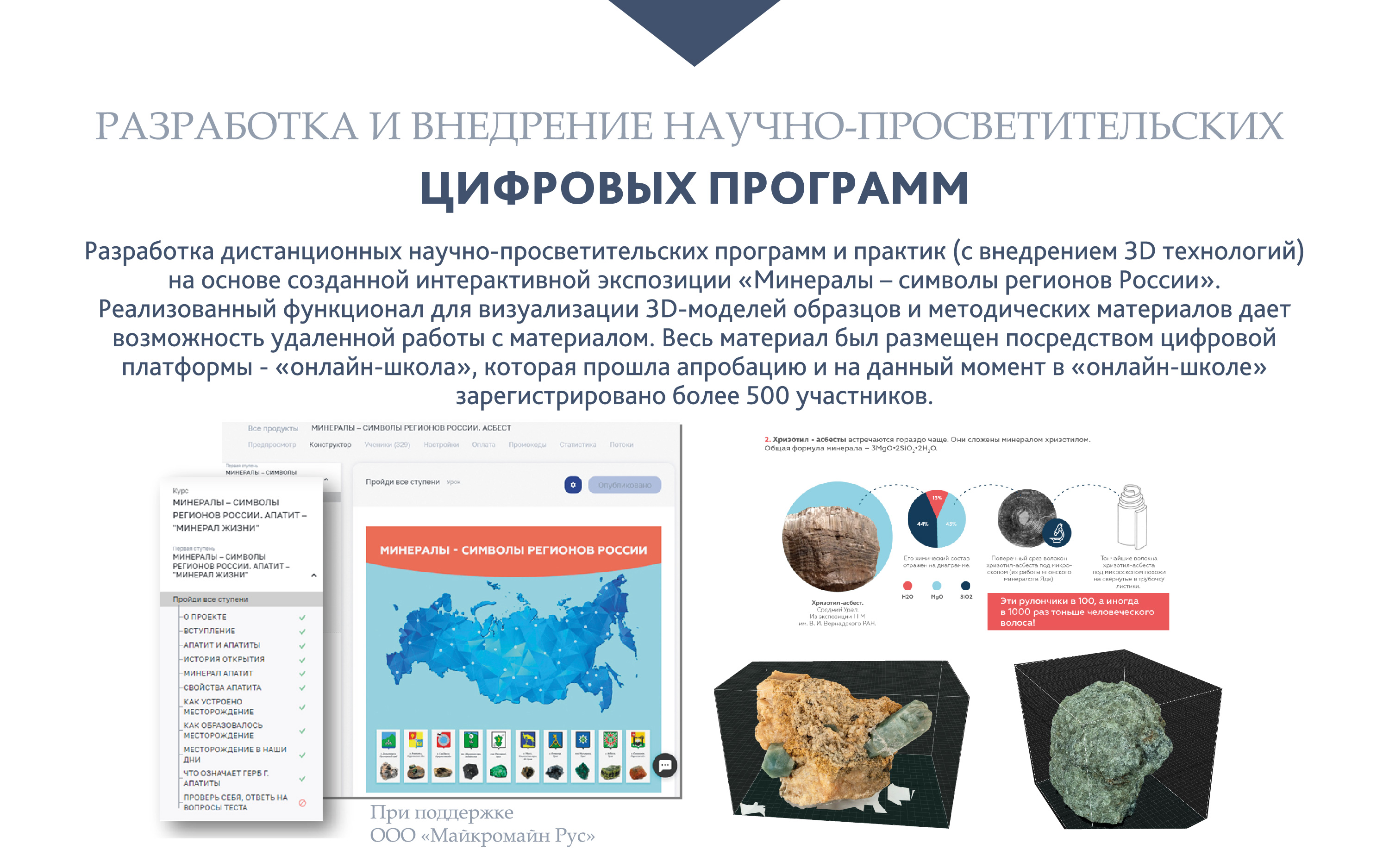 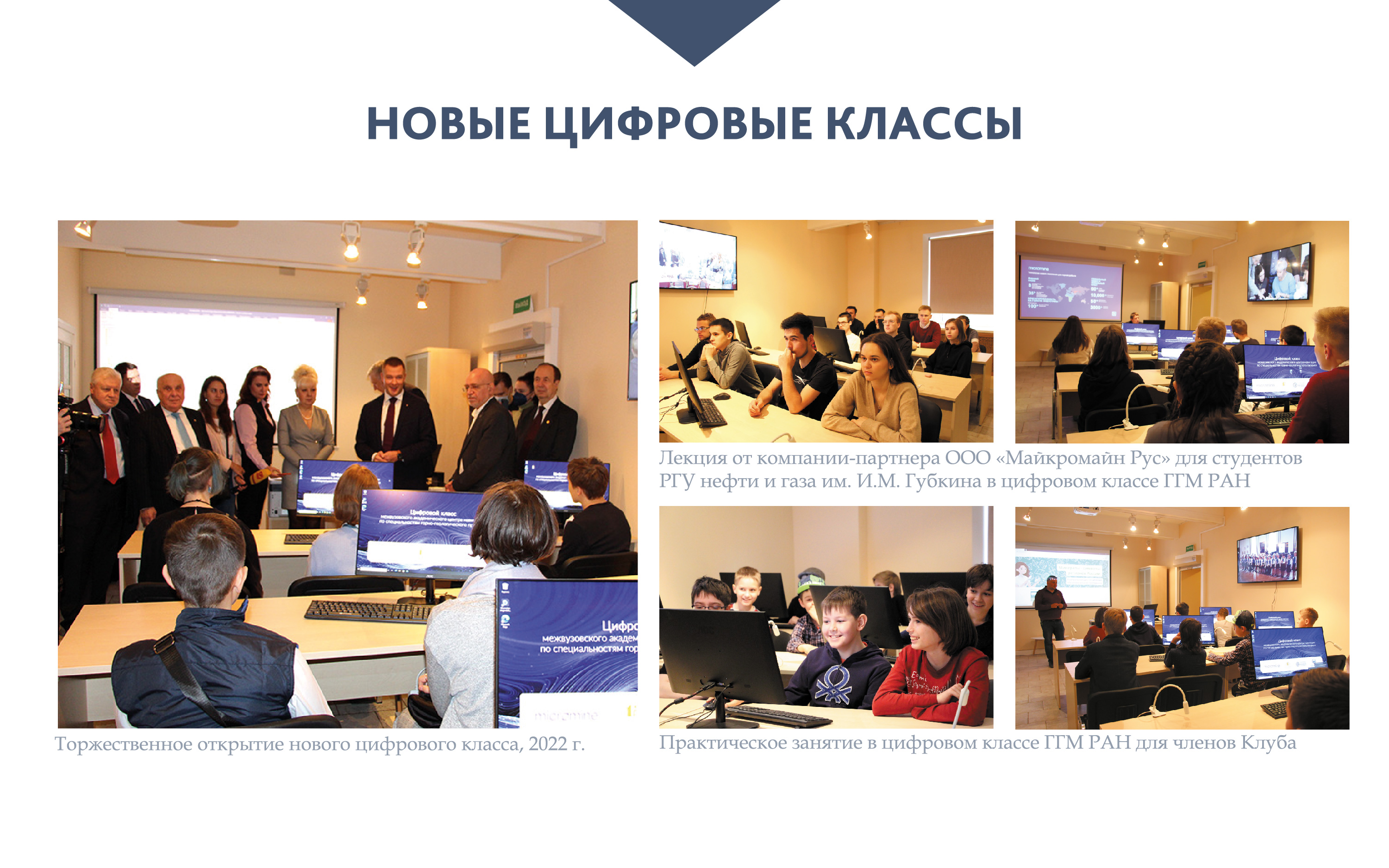 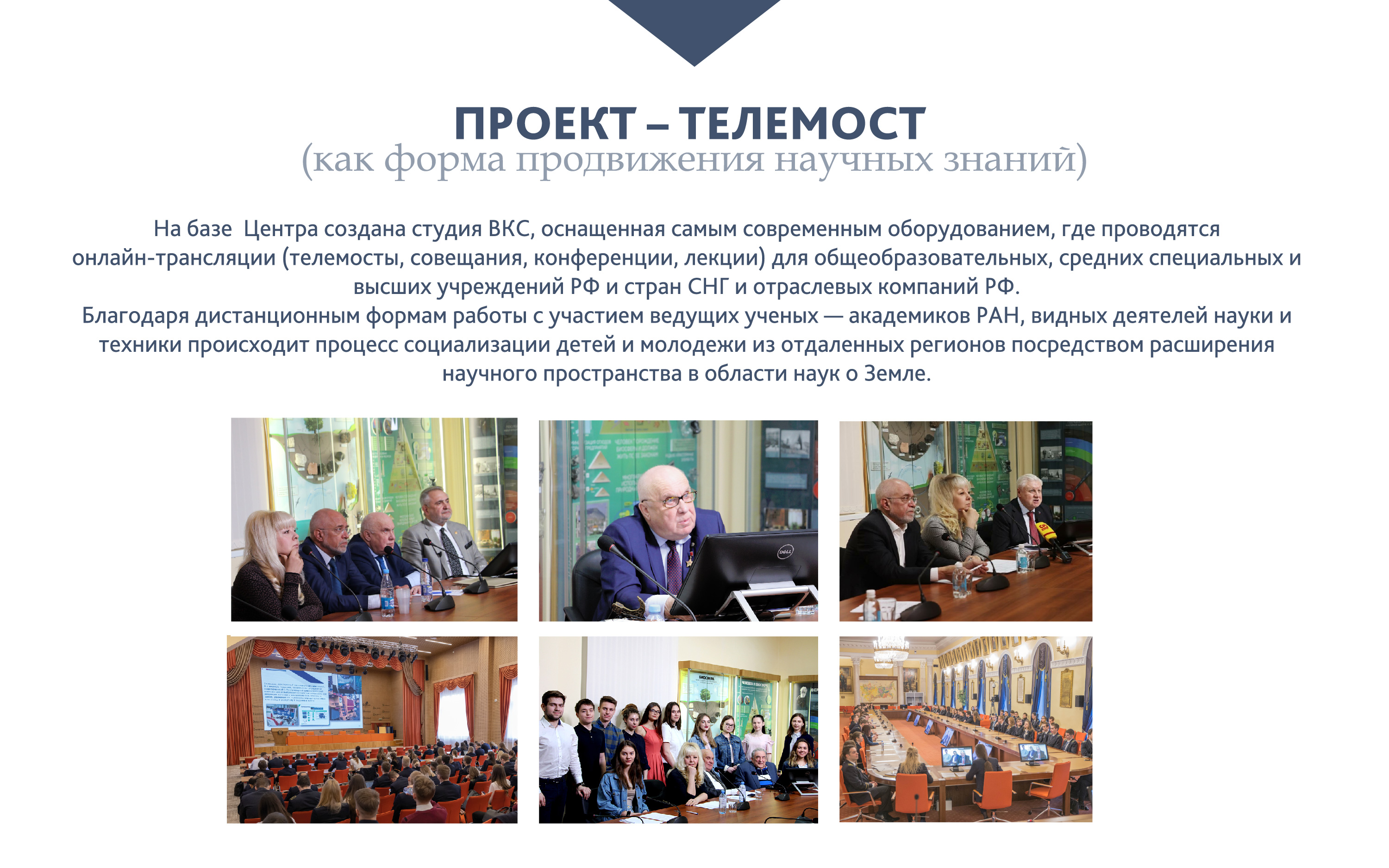 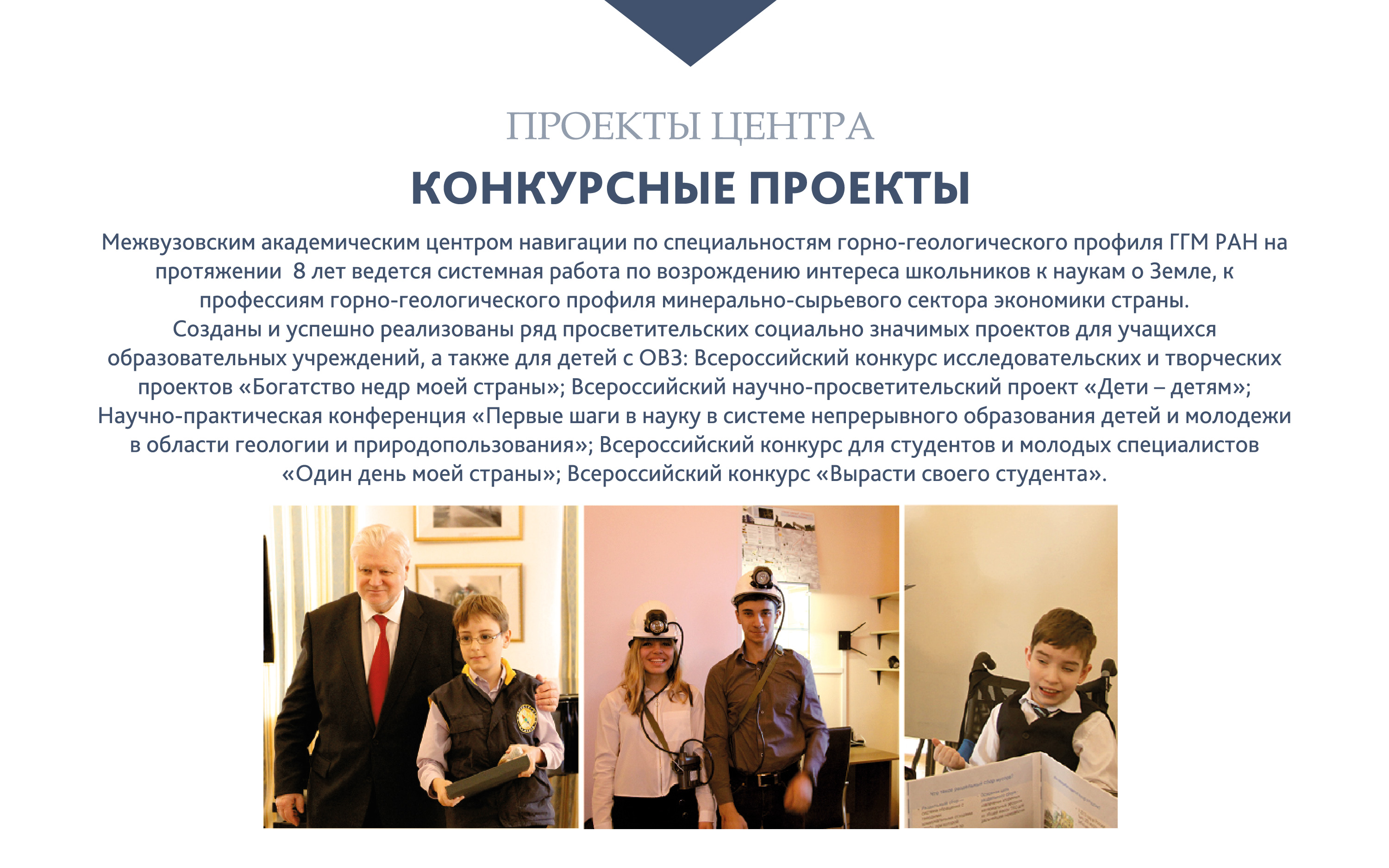 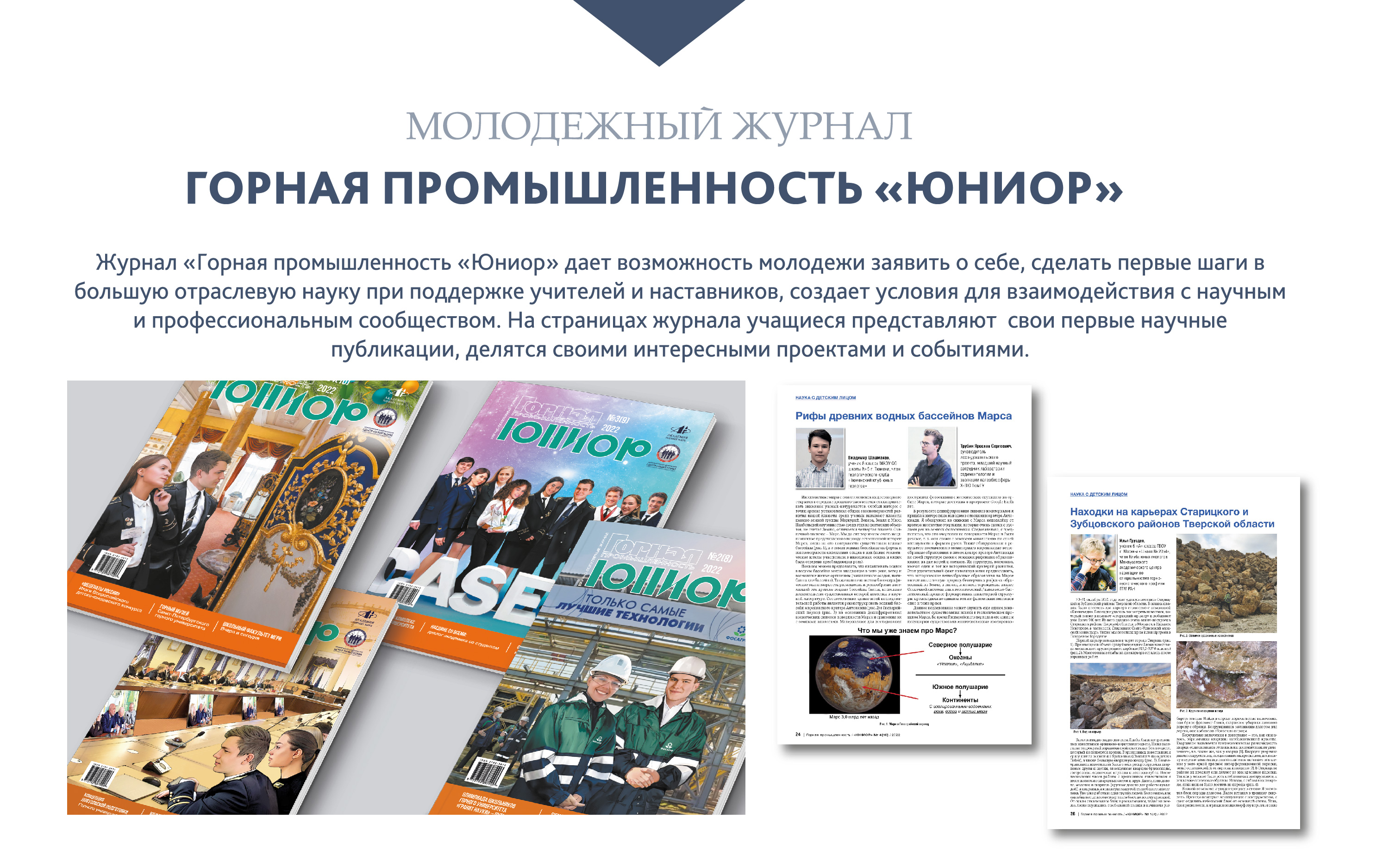 --
fhnonont1.1ecKaA xapaKirepMCTMKa
·06Sl3ATEJlbHO 6YAY PA60TATb no
CBOEYI CnEt.tKAll bHOcnl•
llODOA  KO/lf   KTOf	' 'Lt!  t·1'181100l4(;t00b1X
OTJlO>t<OHi.M Bocrtf()(C) npeAJ(aBKA3tJI
...t......_..............._...._..-.....-..........,_.
-
_
= =-:;====;::::::·
-
.-.................
....
...._.
..__
...,.   .._....,	..,..__ ,_
:::-
_...,
.--..--..............
,_
--...-
_
-
.._....._.
-...-
"	·-­
......----------
.......-..
.._
-·	­
.'°,--·--.............
.._.
..--.
-....-.--........,_
-{&.
·---
J.A..
....-
-IQIUllll
..........-
...._.,_.
-.·a
---
__ _...
,...........__
__
---
..__._,_
_,...._
T:
=-	§
--
--
_......
-	,.._.
...
.
· ·..	·--..-
.. ...   ...,... ..
I' . '
.....__.._. a.......    ._ ..........._..
..........-
_....,_._
_....................
-...-.--· . --·
.....	-
_....
..,_.....-
...........
_
..- 	·...-.. ===:-::
-
t.... ..-..............-.-.....
-.........
­
====-	-----=- ---=-
....,_.....	.    ...,_,,.,..
-•r..-..._....,._.....,.
_...
..,_
....... _...._.,	..,..,.._.,_
....	_._ ....
....._
lii'!W'6"-..-...---·--­
-.......
_...  _...........
..
....
-
-.-...
.....	.._...............
........_.._...,.	,_ _,_ ...........
-
....,..._.._ ...
---.........	•ft.--..---
-..
41-...- .....-	. --
•          •      I          •    •              •
...
.....-......-..-..	-......
=-=--
--=---
_.
,..,..
....
..
. .,_.  _	_._...........
.....-
-
-­
·· -..
...	._.   _ _	,._
----..............................
.....	...
....
.._..
.,_
'  -;...:-..
-
-
-.-.
-
...........
·---
'  -	··
_............ --------­
_......
......
...---.......
.......
_-__-_-........,.......,'"­"'
"  i-...,
............
-----
•    -4         '.w.
-.,.. ·
-..._
...._
_.....,..,_
_"--
..... .
..,...	.
.
-·-
--
1 _ .. . J.
-----	--	--
.........................
..............
-·-
·-
'	'!Ir:@      '!It!"	.............
.,	..	..
.....,_...........	.....
::..:.r•.. .--==--=-=
-·
.....
...............	..
-
-.--...............
---....,......
.............
-. .
.-.-
-
---- ............	..
...-- ·-...
°*91lllWIDO•lllpl----IO•plOCUlMlllltmliJ'O"
an•l      IK'b• NN)'4'1!pllCW)6MIUlr!llld ..,lolll".llllC.0t.
_...
AKa,0.6Mi.1K K.H.Tpy6$1.4KOM
'fEJlOBEK rJ106AJ1bHOM M"1CC"1"1
._..._..............,__......
lllllll>.t.llil11F"llllllll)"'llC'tl9l&:a111
04eHo<a 803M0)0(H0CTH  npMM@HeH...A
CllM033rpy•<llOU(erOCllaeTOC3MOC&ana
Hfl Olt<pt.ilbOC f0j'lt"1< J• OOldlC
---
11CCJH A098HM8 rOpttblX BIWpalSOTOK
OQl)Oay,VVf'Q9  IIllKUQ;Uoll '*"'°"-1111.n• OlJUClltw:ll .,_
Nt 116n11     mi1111o1.°"1Q.llJ1•au:tp-11.1111111tmll)ll·
1G,11•ruui pu •11'1Jo6pmin4lll s111ic..90n!POpm. O•Um141
---
ccrop>KyCb npM3HSHl.1eM fOPHblX H3YK»
..?.I-:=.-:=-
C npHMet<Ol<HOM*nMOTHMX
......
NOtHllQ..UOllCMIU!lUl'UpAIOl'O o(i;g:OOUllHll, lllp'l!llll •
1t11.llpolllm c: QIMll•110UWN1a1a.111R Mlllll l)'n•
)'l'llllWOlll llptlNM-lllllXnl lll5S   et  Of  IUl:V:tl 'IUll HI
1Jlil-.pNp)ftlllJfWll.llClotplC.111. llf·
neTaTenbHJ•tx annapaToa
........,
..,_.........
...............,...........,._...._........,.....,...__..._
.,._   ......,..........
..-
.._...	...,._...-.
,_,.
------·
.........,..,............_,.......,................C_ICO."............
1'llfOllGll'AK.lCl!lllCll	t\lllll­
omn-,...,tq!MA-l        --
---
__..._..._.._.
.....4...-.._._.._-._..,·".",_',.,......._....,.......__.
.........
-
-----------------
..-.....,_....,._.....,... ...
--_ -=-=-------_-..,-_
,	,....._...,.	......_,_
...---
....--
-..     -..	.,-­
- -..._---·----
--------·......
-_-,.....---
-
_.....,._
- -
u.a
.  ...
....
=-------...
----------....... ....._.
c=--
--=-=-..:.::.= - ------=-=--=
r.._,.........&i..-.
...___
.·:=:-:-=-.:::--..=.:-
-......
............_
.....
_............................
...	......
-.-·---........·---
;.:;;:_-:.;;=--=--·-
....
......    4
-
...	--
..._..
·----	·­
-==
---
--·	-
-""°."'	m:r.u	l'.lnp l -..•.,..  q'l:H
...,.,,..	••o.a.
,.......
nm.'-•	n:111W,..&.i: •p6:iu•..­
-
.--
-----	---
..._
.......,.._ ..._ ........t-........
-
·
_ ....
......,    _..,.._ ................_
_..,...
...........
·--·--·.......--..--......
--lllf'UI 1111111.UNlllla'Ocn.a.lpMl'- 6irnr:l!I PllO
........... --··--·.... -
-......
.....  ...,.,.._
..----	-
_
·-... ---.---------..·.
...
,_............_ t•
••
fDlll •C:IWl"l.  t:oCl!ll'°*PU-lll:l.Ul:IN.A ...
•-...-.-
... -.....-	--··
--
__
....
.....-.
-==--==- ==-
_...............	._
·-
.-..-..-...............
=--=---
Olll,	on;p1.111-,.fJ)llXllU'Jll)l,    HOC'lllll IW).
/lllt11,lartp llllllllt!U.l.1"0 1lUU1Ul'oeam·
-.USllMNll6cnta!CUlll.
.	.....
_.
.................
-.........
==--.--·-··  ·.._._
....	.,
--· ·-...__
.....,_,.,_ _........,._.
Y:
_..
..-.--.......--
_. ...................,. ._,......,...,,........,.........__.,.,
- ........,_	 	......
.
._. .,_.....,,...
=--:·--=-=--.--=---=-..·:
.,....
......,._	...,.
........-..
..---·
--.-=.:·-:.-..=:.:-:---=:
11)-n. 1	---PMJQXA«O 11pa11!111tax alll.
-
-.... · --··--· .....
................. ...-	..
,_._,....,._
;tl'O-Dpaoltnnllloctl.llf pc!,ID!teWfl.11.W npmmlllllHllll
.-._,_._._. .....,._
··
,.-
____
_	_...,..     ,
.....
iy6fftot111 r:rupmmpoMMlll!I)    llllON,t to •11ocry.
e;  __,!-. :::::; :   :.:•.
.....,
LlllllM aooc:n,,_,-ll()IC:IU.:y.a7.Ula.:111a Morymi
..
...........
--
-·	- -	-
-----"'.......
cuaCll'llfOFilllll.ltPll Cf•tJllo°'""r.i11Q!Ml
-11. UllC:TJIJUOp llO.uc:sr;1......M toplll'.1,llM,J 11UD•
llofl111.1 api l9111Jllltllll •t.AlulWITJ ),,.....,_.a Mm.p116oru1
..........,.	_...,_
..
..	_...,..,.....
_......_
-.,,.·_--.-_.."."·'9-•--·--..-...-....._-
..--....
""'::'.==--:-_::.... :.:
-  	-
......--...-......_.
-===---=--·- --=--=
......-
..
......,. _...,.__
...
...,._..........----.............,_.
·-
_
,
...,.._
d--- -----..
:!
....,.
..,...,......,..._  	 ......
....._..._ ....	_ _
......_......_
c:nt-iNroc:lllln.111.\llllllllQ'.llQ,Qf°""'..,_.
......
.,..IUllllfl'•«N•
......
.,.	...........
....,_..
9Ql.101...1a--.uo11-...n:c	6a,.,..,
,.,_........
,...,..._,
_
.,....._ _	-
.,..._....,
-
-...-----
"-•:tnUpt1G1>11,ll)tatq>J•l'Mllllp'.lDll·
·-·	..:-	.....
==-=-====:.:-=-=.=------:-:
-•_-.ll.-l..1.,-p.oJc:a.upyi6-c•Qpl«f·t.JQJ. .AllG-.UO.lC---.--1--1-11
..   ..
..._
a.a..,..•.._.,._,.
-
--
......_--··
_
-...r   UWI   .....
_.............	,.
......	....._,...
_ ........, _..,..._..,......_  .	_.._.
.,... .......-.
..... .
--·
c ......
......
..
......_.	,••...	I&!,
_...
_.
-
-.........
...._...,___
_ ......................._
:;::-
=-
.
....
... .	..
-....--.--.....-
....
-.......-.
....
__....
..._..,_,,_ _
_,,
_
.,..._ .._
...................
I  .,._
.........
_a---..,...._•...,_.	...
_,._,.._....
...
..,.._
..,.	......_.,.,.............
............ --.............
.._.........._
....,
.,...
-....
......,____._
..
..,_..,,.  .  _.,._
,.....................,,_._
,...._......,_._
...	.	......................
-ra--0---.....	.......
_
......,..............
_........,_ •...,   ......_.c.-
:::::r.=._--:-:.-...
-=::;-:
........
,_
i:-..
-
--._...
...
...	...,_, ..,......._
,...._,..._,
----....-
.....-.... .........._.........
...-
-·-
----·-
...,.	._
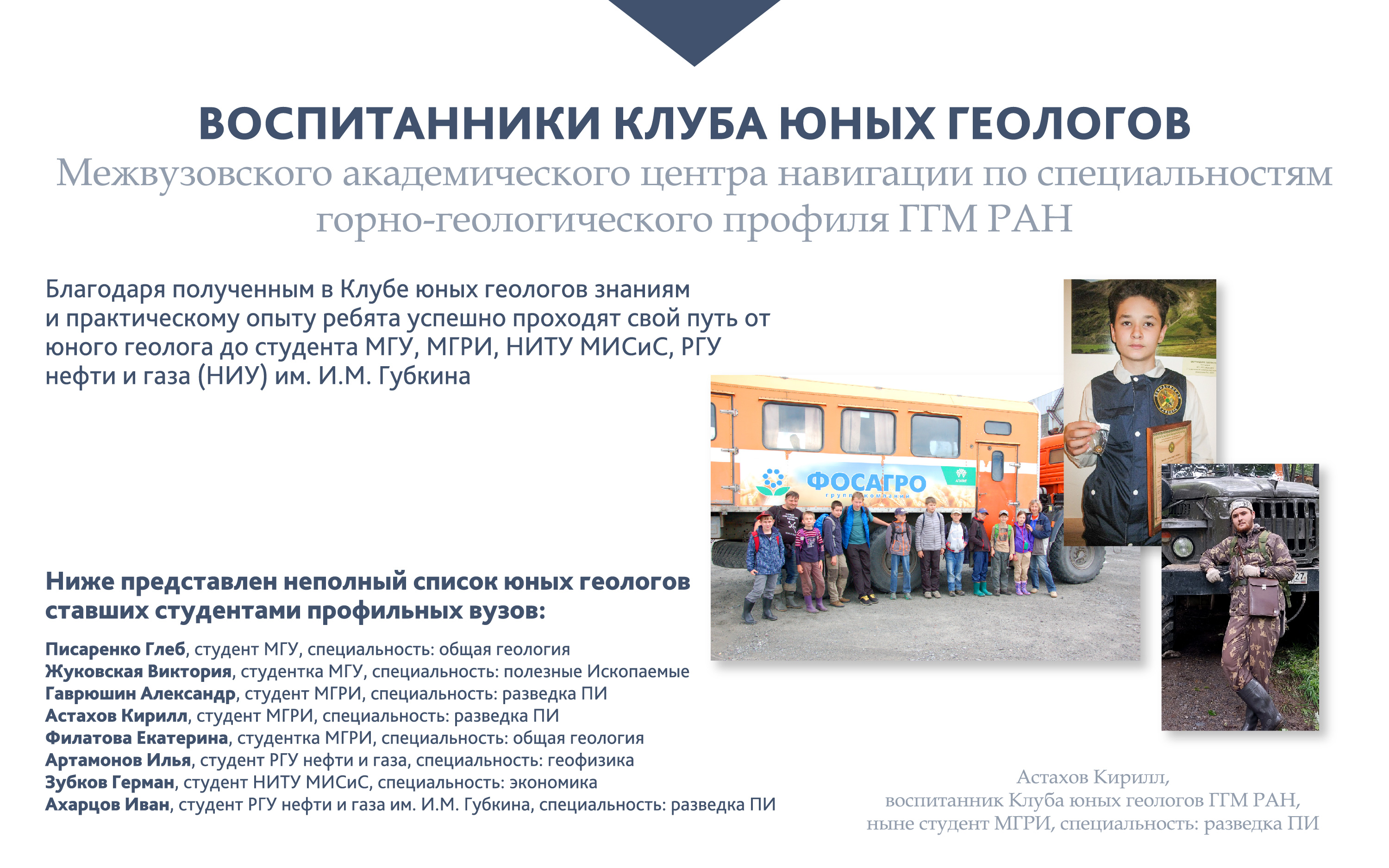 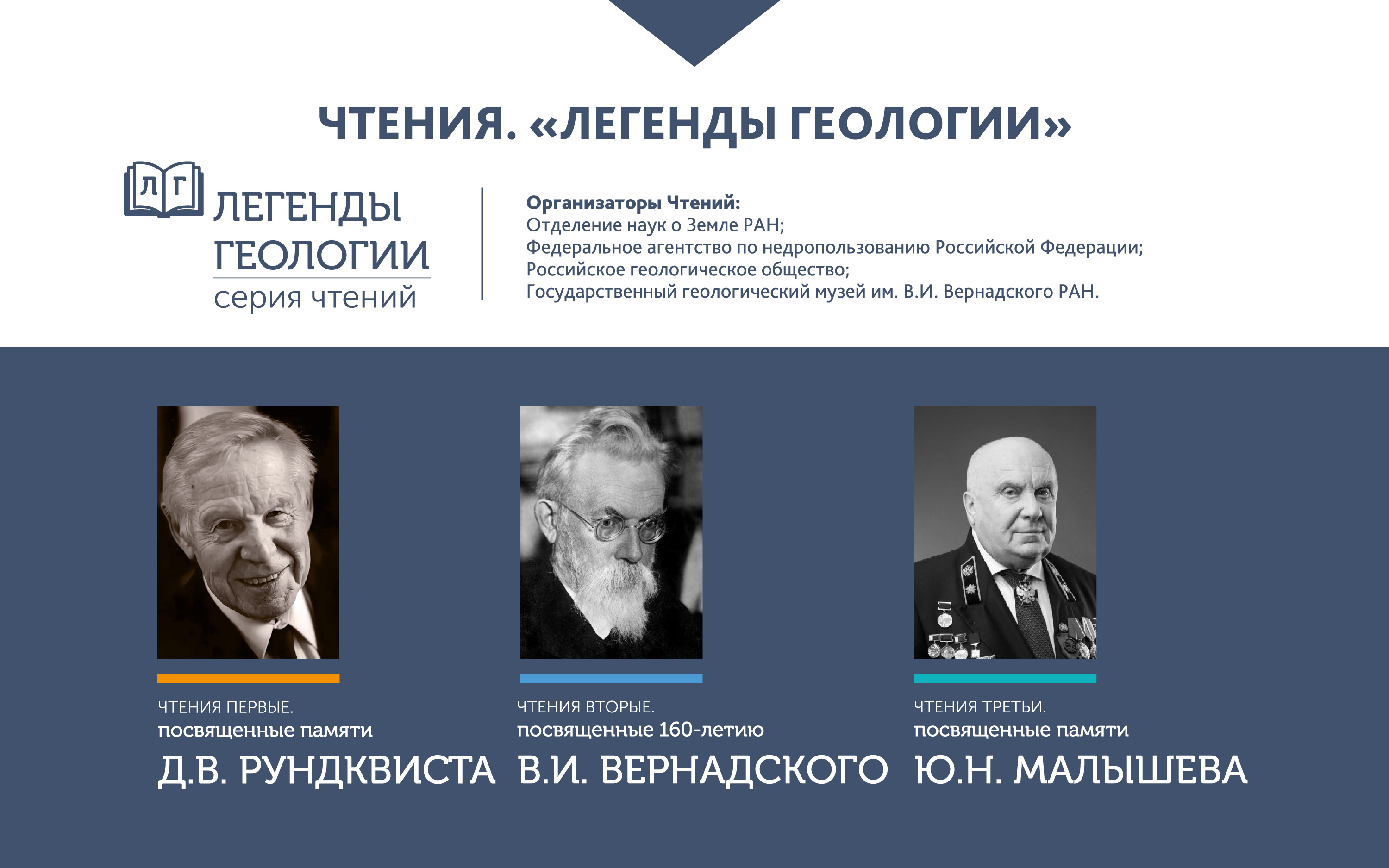 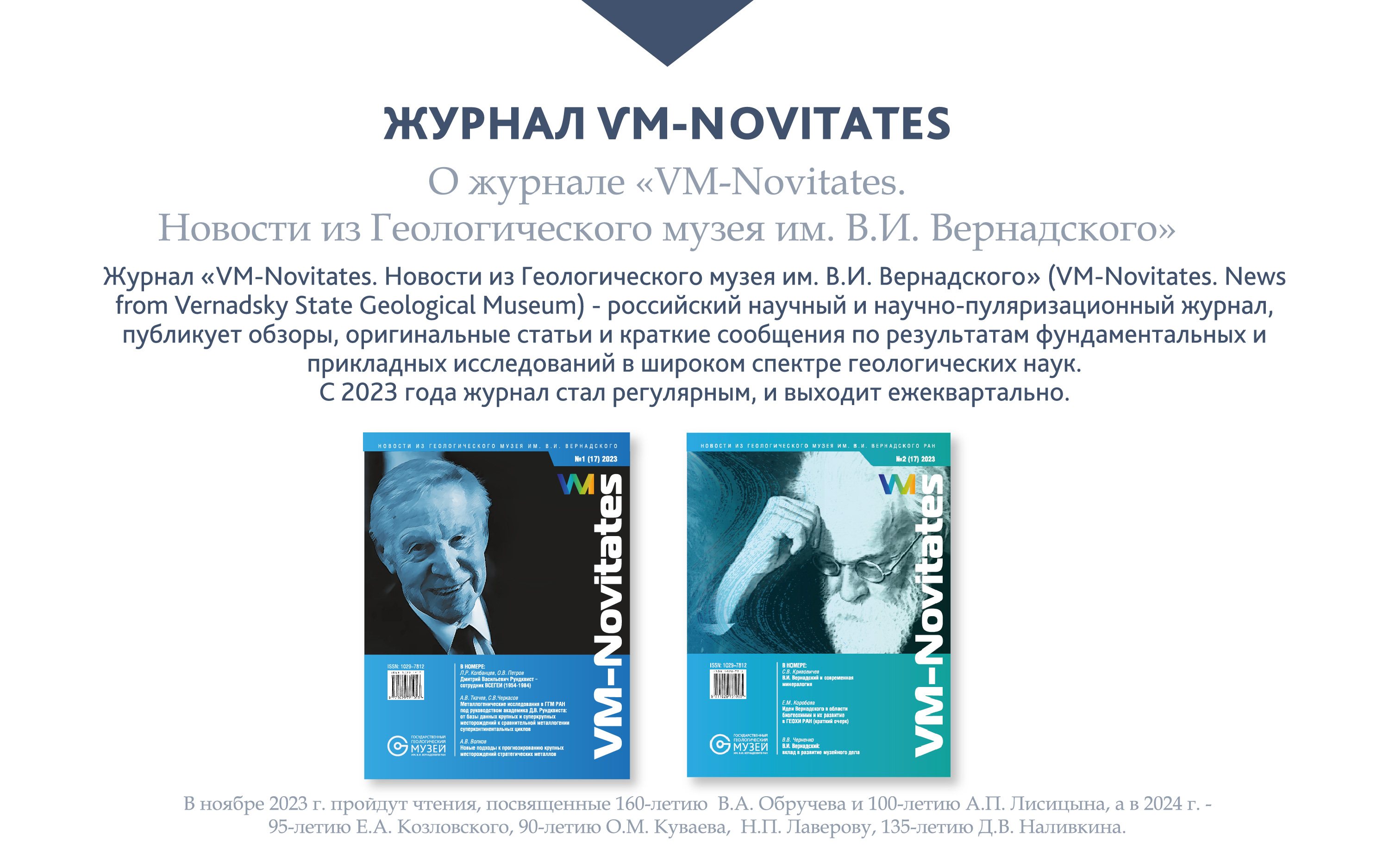 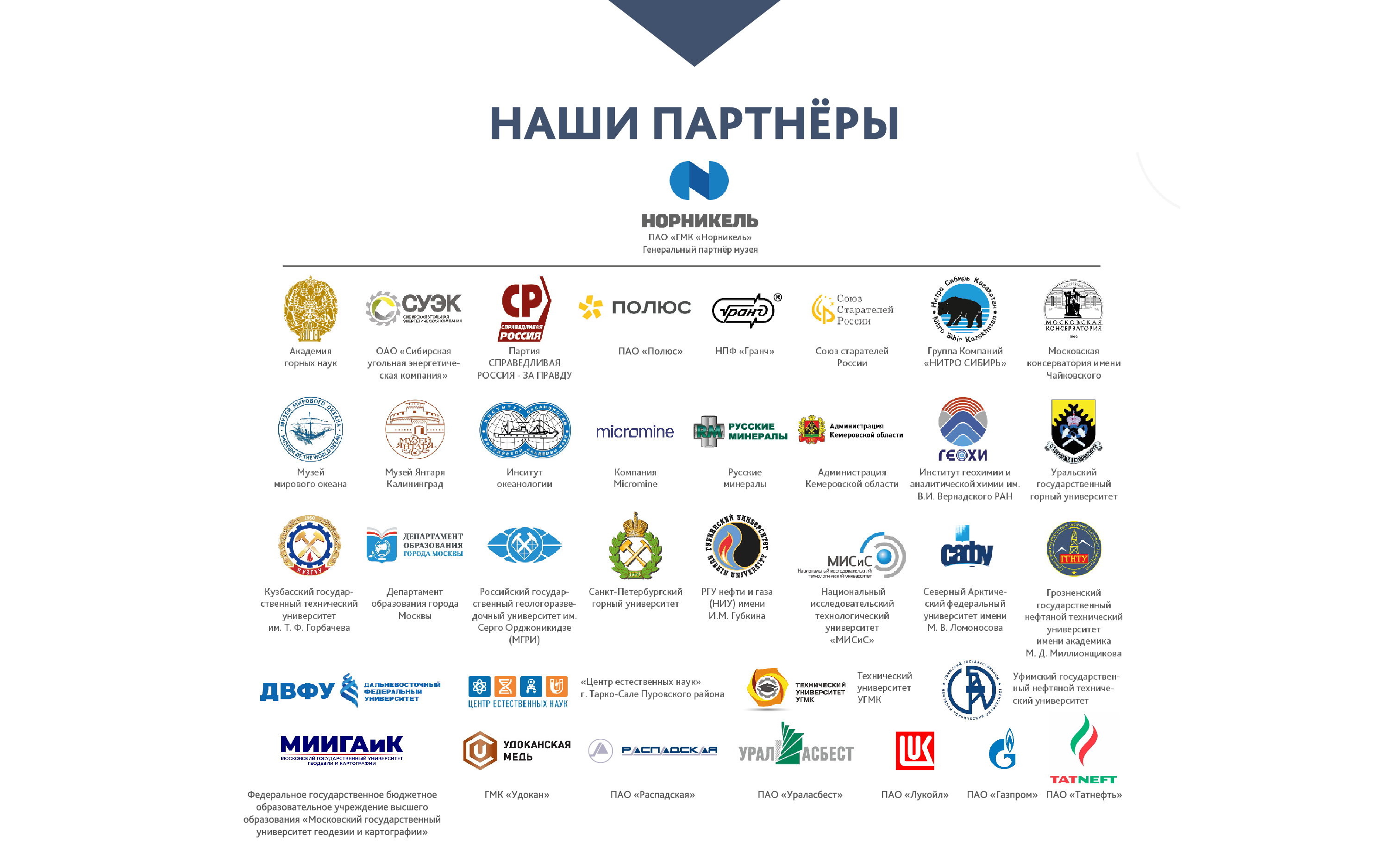 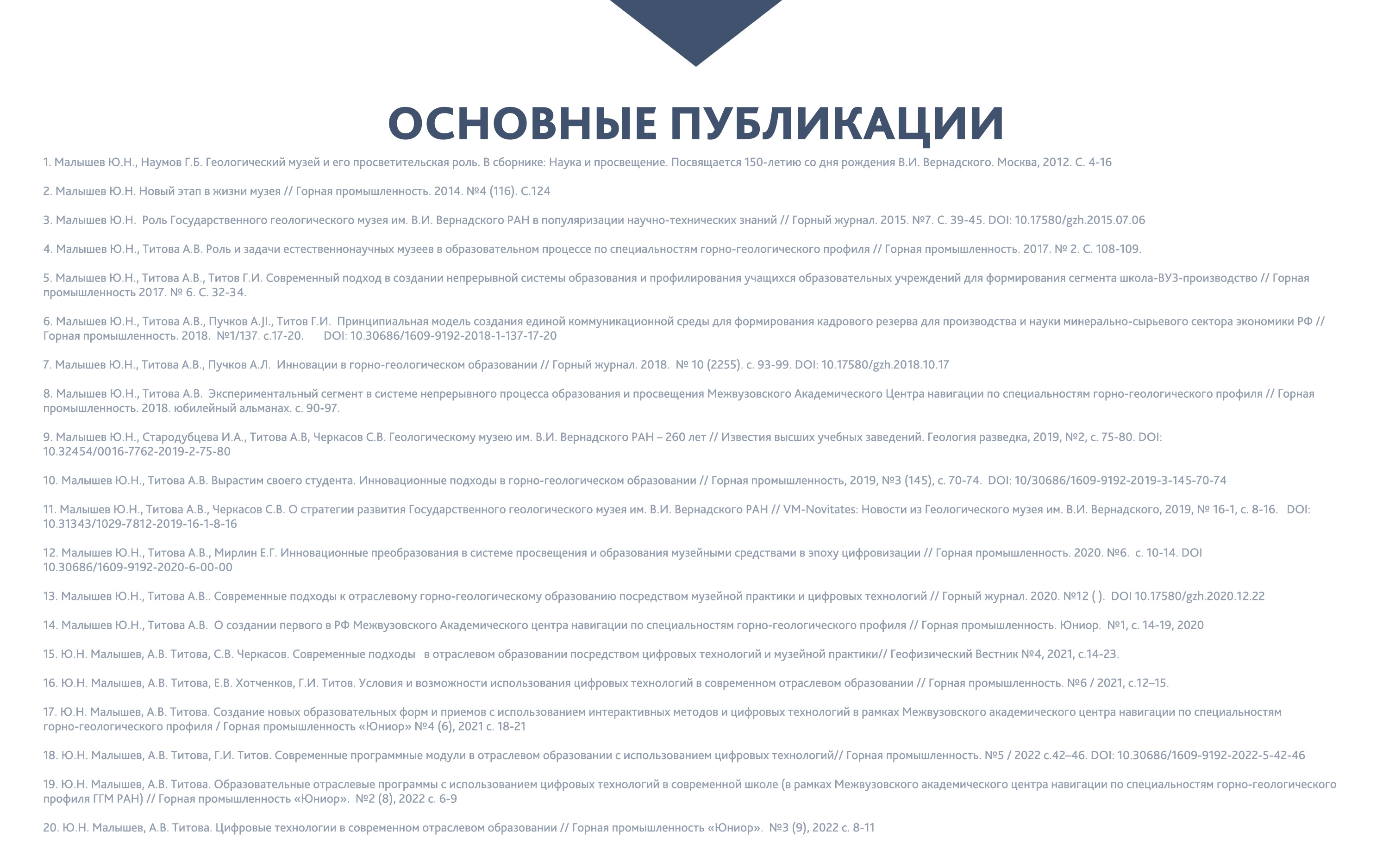 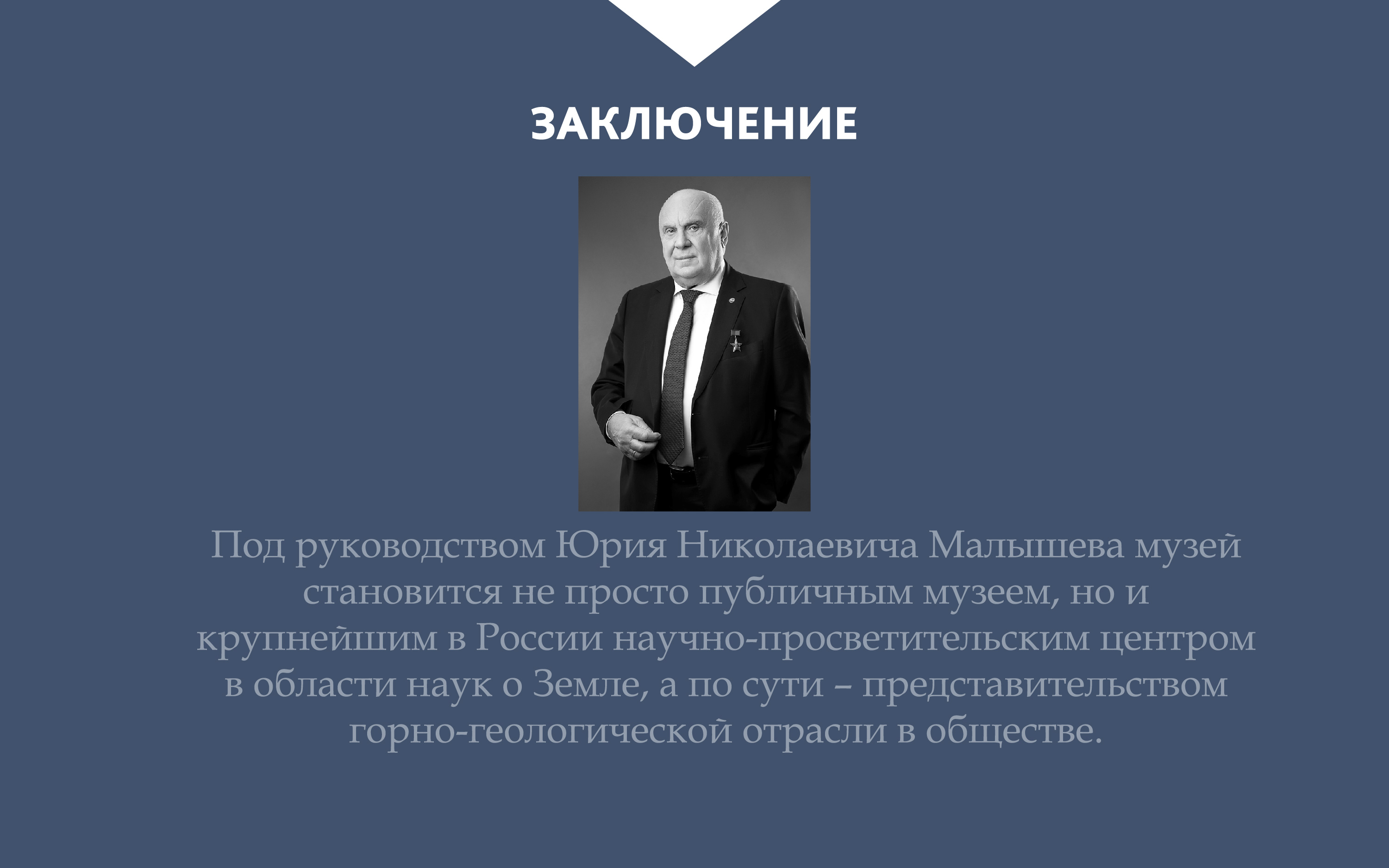